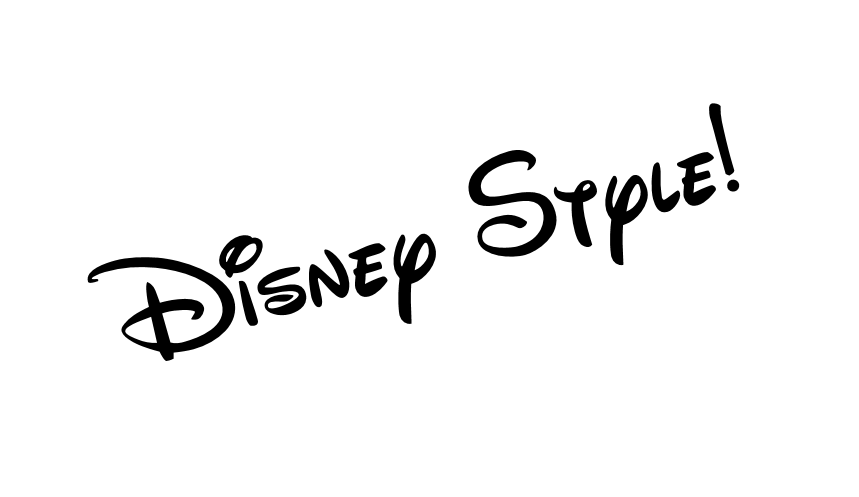 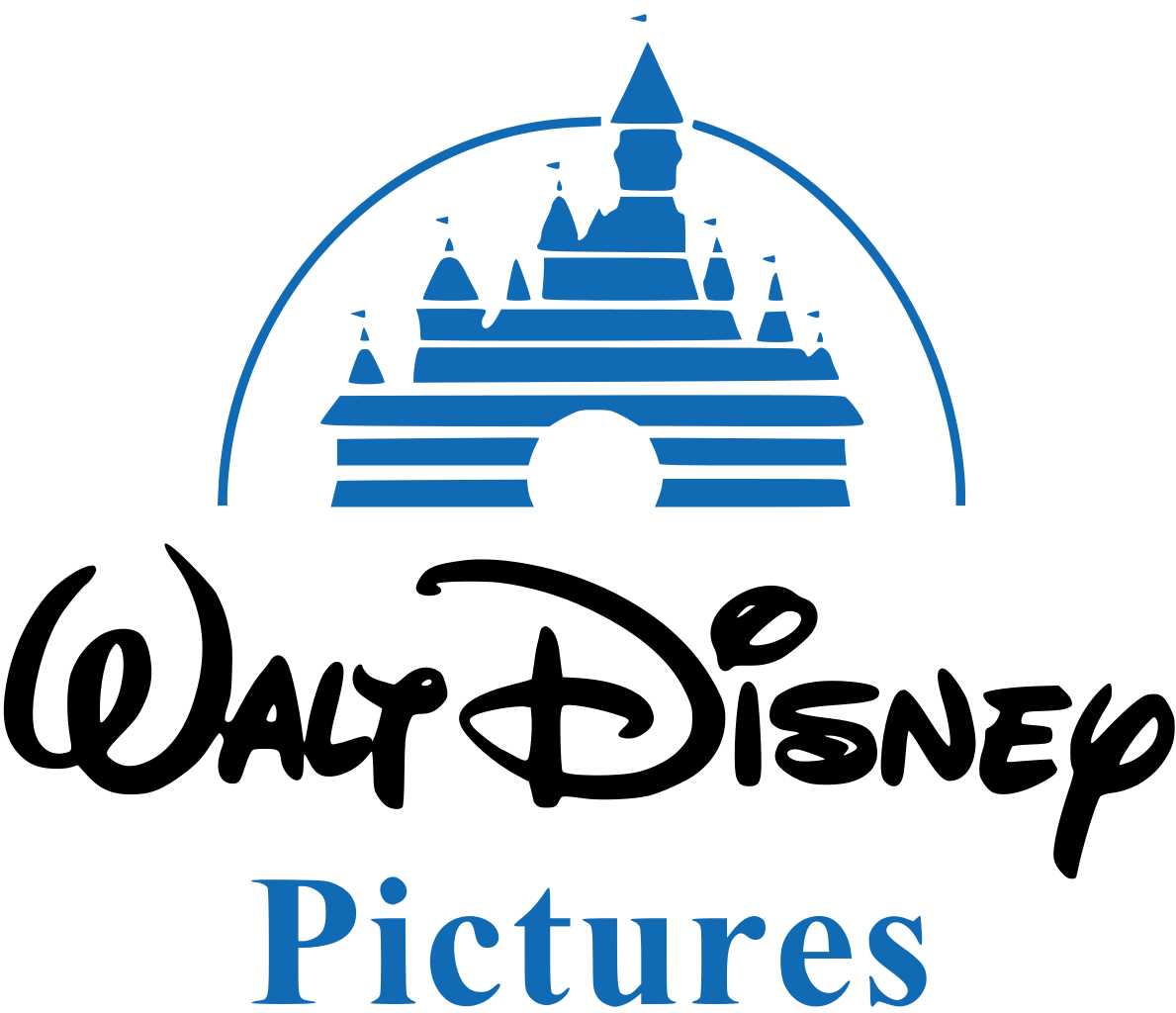 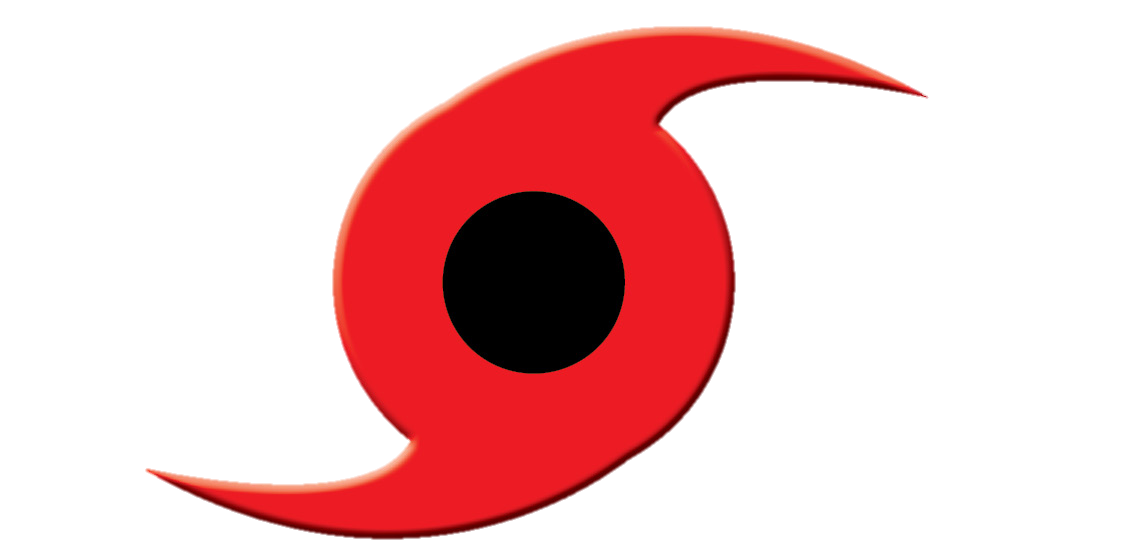 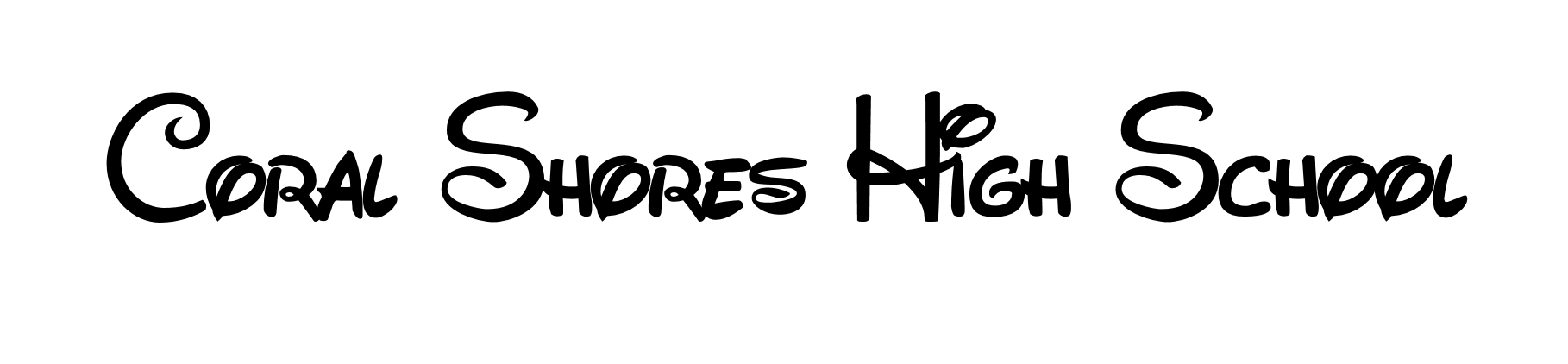 QUARTER 3 STATE OF THE HURRICANES
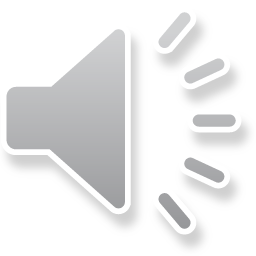 Congratulations Mock Trial Team 
Most Professional Award at State Championships
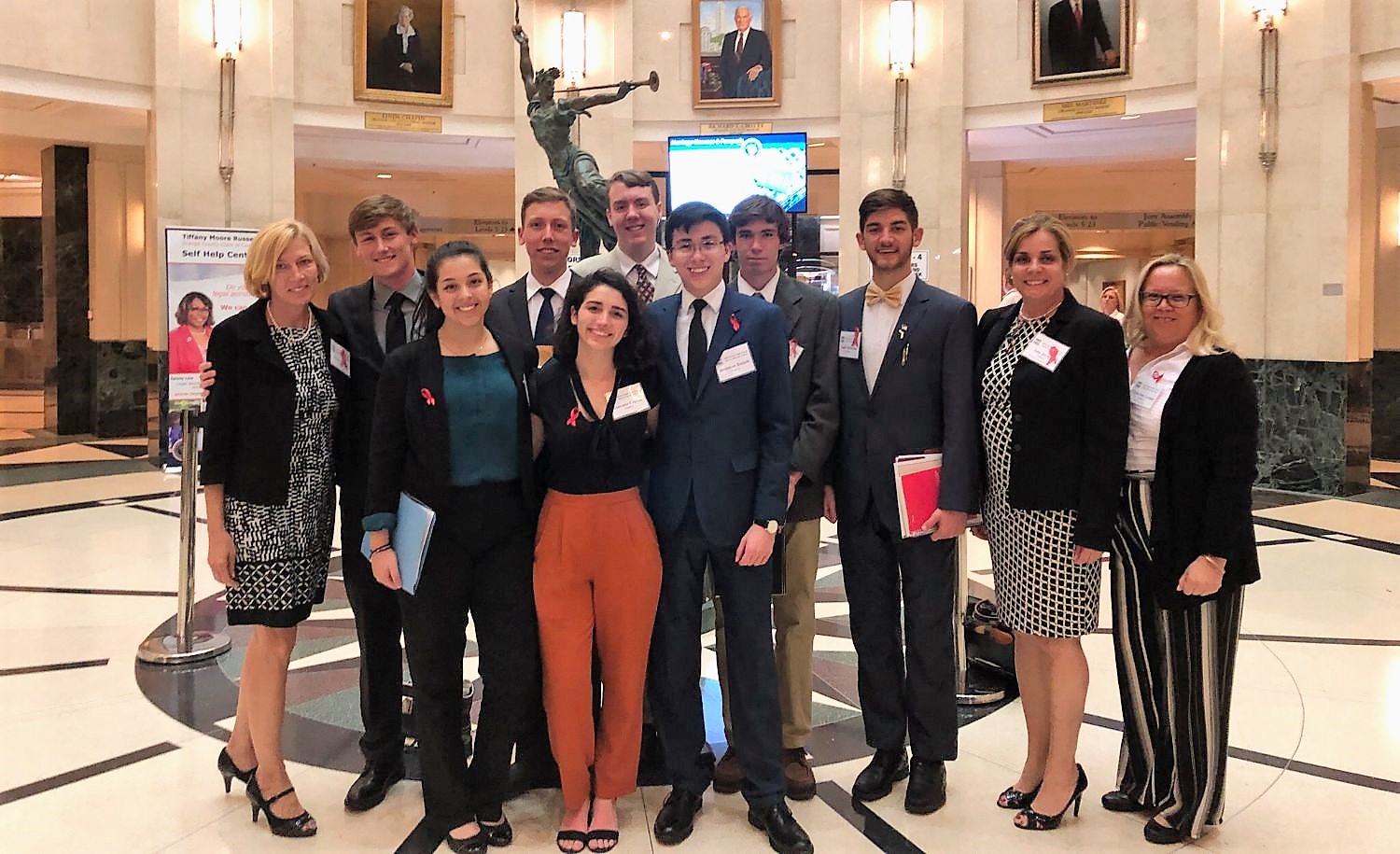 Zane Absten
Joanthan Babich
Kaj Klitgaard
Geo Capitos
Cody Dickerson
Maria Otero
Alex Jordan
Jakob Pooley
Congratulations Academic Challenge District Champs
Good luck at States this week!
Tyler Arnold
Sofia Garcia
Halley Lane
Jakob Pooley
Tommy Rodberg
Aelish Young
Coach Chris Harris
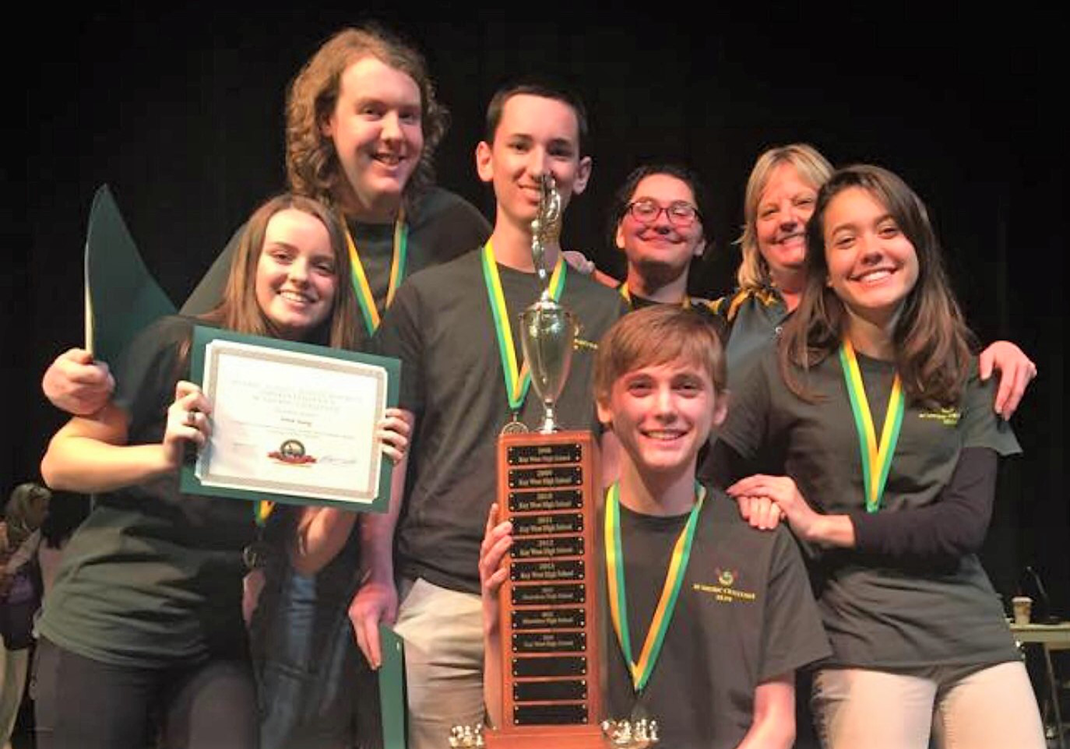 Congratulations Key Club!
1st Place Fundraising Award for UNICEF 
Lt. Gov. Lauren Hutchings, Project Eliminate Fundraising Award
Sophie Williams
Jeri Goldberg
Shelby Porter
Jonathan Babich
Riley Dobson
Grace Matthews
Zoe Marchetti
Jason Castillo
Luke Gutierrez
Jorgen Heilbron
Emme Santyana
Anna Langley
Shelby Porter
Lauren Hutchings
Sponsor Ms. Truesdale
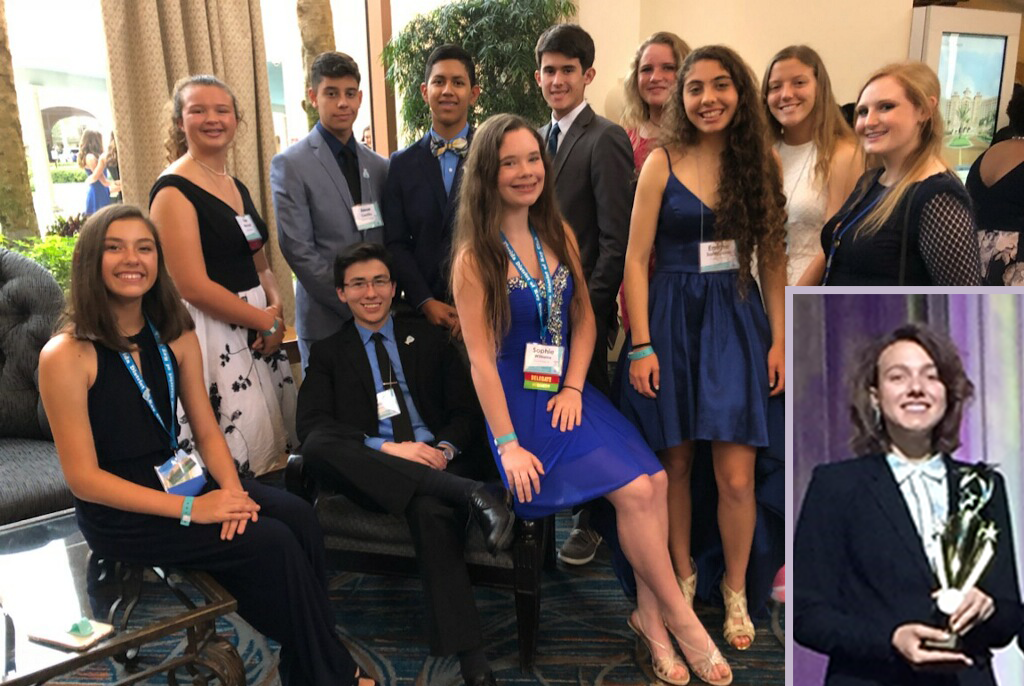 Perfect Attendance Award
Lillian Adrian
Tara Amador
Alexandra Ancheta
Lance Arnold
Angie Axume
Jonathan Babich
Jean Baidet
Valerie Barrow
Elijah Blanco
Anna Carucci
Jason Castillo
Mariano Castillo-Beovides
Dallas Christmas
Timothy Cole
Chayane Cooper
Javier Correa
Jennifer Duque-Diaz
Brandon Dwyer
Cody Farrington
Austin Fernandez
Yoendry Ferro
Joseph Forcine
Allysia Fowler
Thomas Gahagen
Andrea Galvan
Ava Garcia
Antoneya Gaston
Alexander Gonzalez
Karla Gonzalez Gomez
Adam Gordon
Edgar Gutierrez
Eduin Gutierrez
Donovan Hassen
Javier Hernandez
Jackson Hilson
Christian Ignacio
Quinn Johnson
Susan Kendall
Jacob Kirkman
Halley Lane
Roy Lindback II
Cora Long
Michael Maldonado
Zybo Marchetti
Ella Marsden
Sarah McCabe
Daniel Mc Daniel
Mahon Mc Mahon
Adrian Munoz
Arianna Oliver
Angela Ornelas
Jonathan Ornelas
Vanessa Pelaez
Bryan Placencia
Donovan Poe
Kaitlin Pooley
Karli Richards
Erin Rodberg
Thomas Rodberg
Alain Rodriguez-Diaz
Payton Roth
Gabriel Rubiales
Emme Santayana
Jennifer Setchell
Samantha Simon
Sergio Trujillo-Perez
Jessica Vandergriff
Juan Villalobos-Perez
James Warrington Hernandez
Alyssa Webb
Jonathan Williams
Sophie Williams
Roka Wolgamott
Kathleen Young
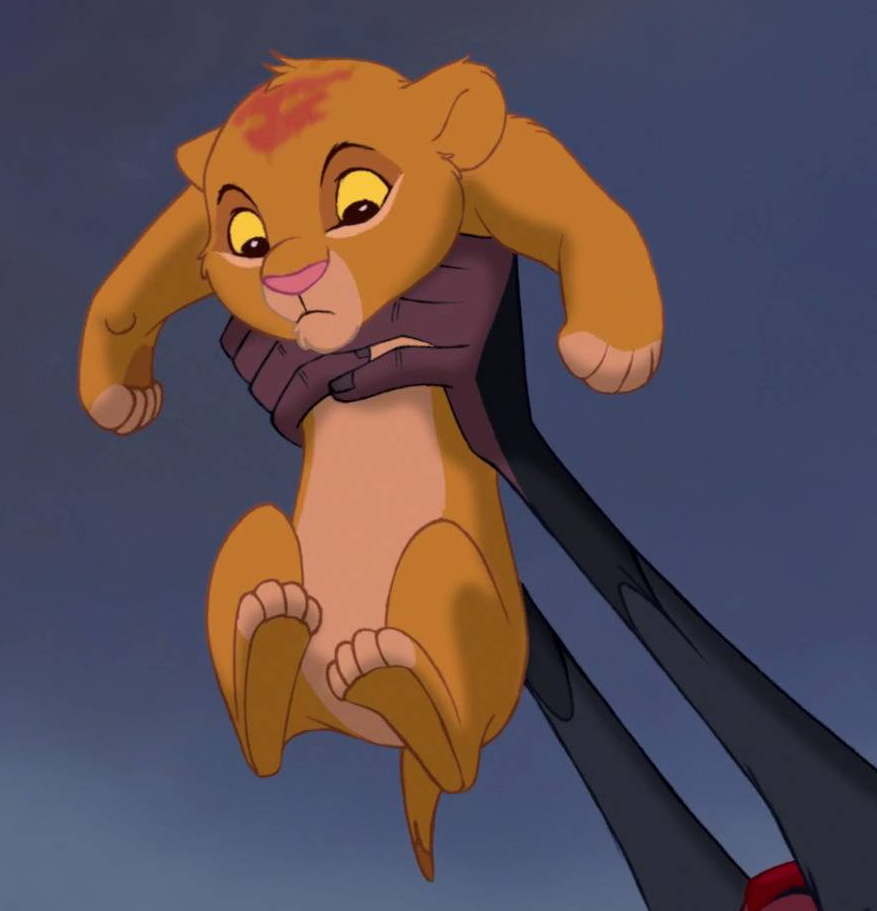 See Ms. Jaime in attendance
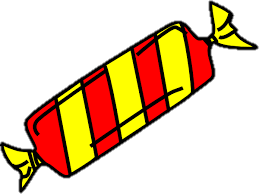 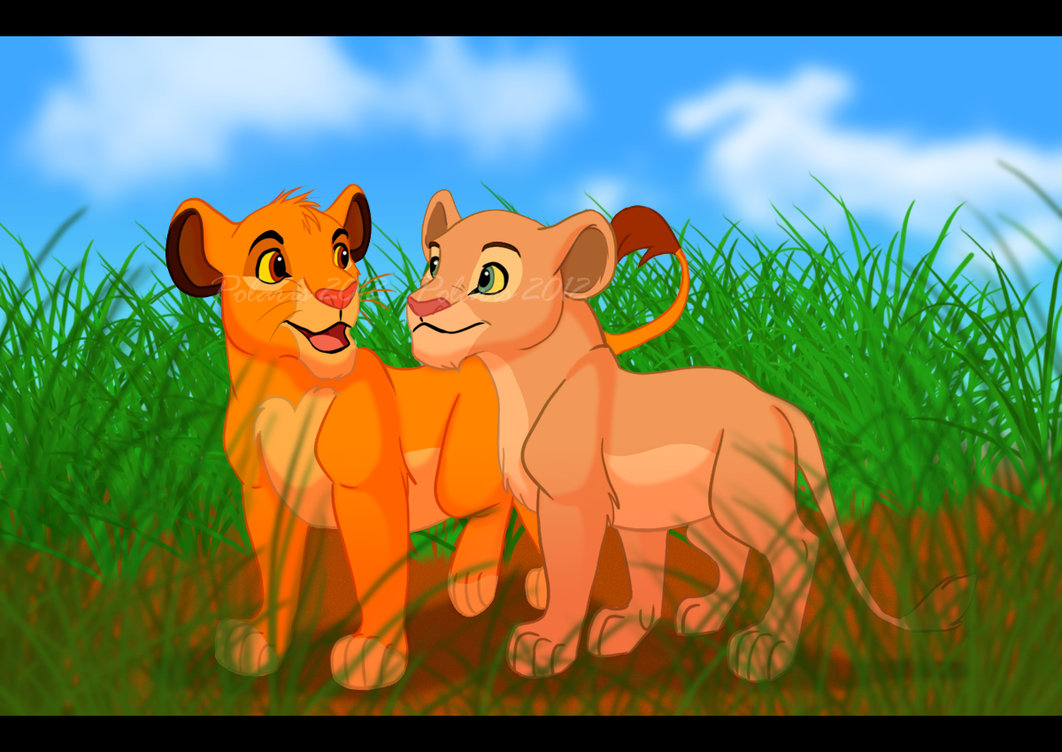 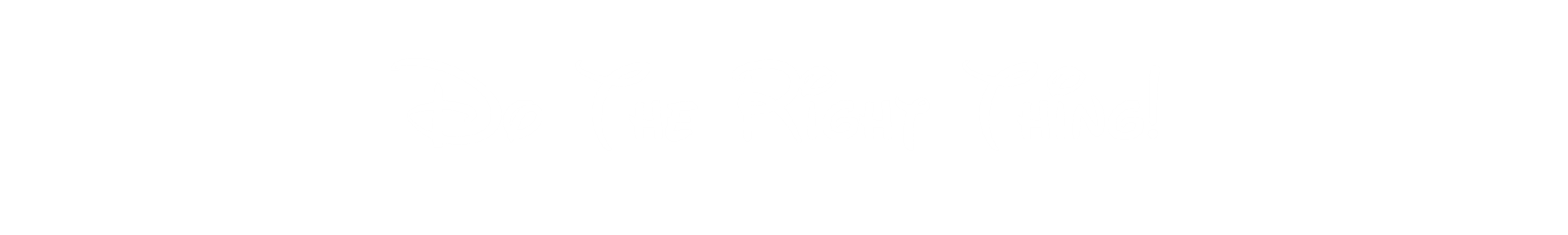 Alain Rodriguez
Albert Rodas
Alex Jordan
Allie Ancheta
Angel Kelley
Brittney Beyer
Brittney Monteagudo
Colton Snodgrass
Craig Beattie
Daniel Pease
Draven Tucker
Foster Coffman
Frank Paterson
George Cuetata
Hadly Dobson
Hunter Frier
Hyatt Spaulding
Jacob Kirkman
Jaculine Oshaben
Jesus Perez
Lauren Hutchings
Matthew Hardison
Maxwell Potter
Mia Harris
Michael Ponse
Michael Valdez
Natalie McCormick
Natalie Rader
Orlando Ortega
Rachael Clark
Robbie Valenzuela
Sandra Delgado
Simon Orjuela
Skyler Hunter
Steelman Nicoletti
Susan Kendall
Taegan Huntemann
Teressa Kent
Tony Thiele
Tristan Woolery
Yaxel Valladares
Zack Rock
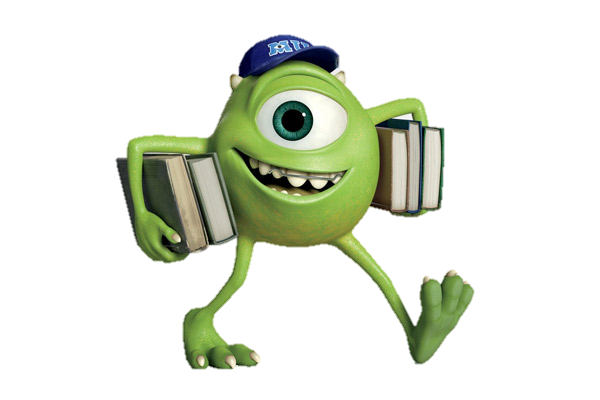 Random Acts of Kindness
Anna Carucci
Anna Langley
Anthony Cosme
Anthony Vasilenko
Brandon Norman
Brittany Monteagudo
Cassie Willis
Claudia Avila
Cody Dickerson
Cody Steinmetz
Connor Rhyne
Dane Dallas
Draven Tucker
Ethan Osborne
Hyatt Spaulding
Irina Gonzalez
Jacqueline Oshaben
Jen Avelar
Jorgen Heilbron
Josh Goodwyn
Juan  Fleites
Julianne Jankowski 
Kegan Morris
Krysten Starr
Kyla Caterineau
Leesa Ross 
Luke Gutierrez
Mabel Martinez-Benitez
Mackenzie Emrich
Malissa Mauthe
Matthew Sisko
Miguel Quezada
Noah Leach
Olivia Betancourt
Rachel Medina
Ralph Howell
Robbie Prosek
Rosa Rodas
Ryan De La Torre
Samantha Howell
Samantha Wright
Shelby Porter
Skylynn Lindback
Teressa Kent
Tye Harreslon
Vaclav Cernosek
Yahely Onelas 
Yaire Mollineda
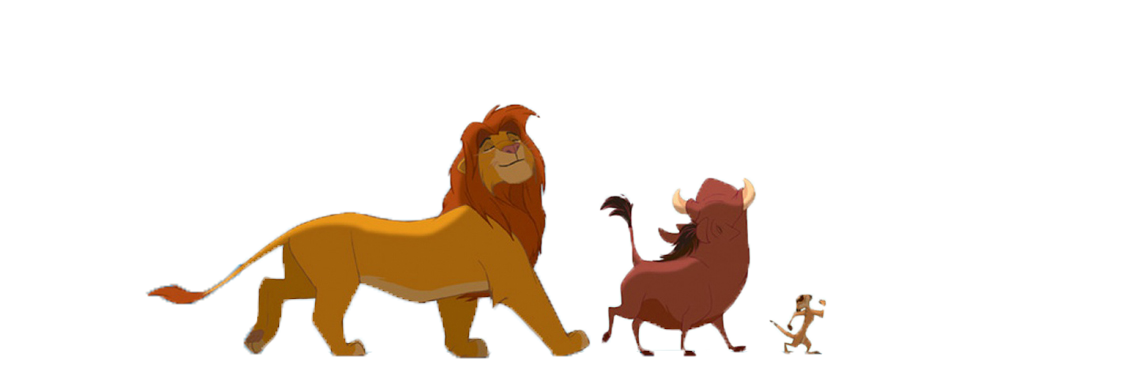 Ms. Andersen
Math Rockstars
Period 4
Isabella Contreras
Most Improved:
Tony Thiele
Period 7
Abby Sebben
James Warrington
Period 1
Miguel Gonzalez Gomez
Socrates Zapsas
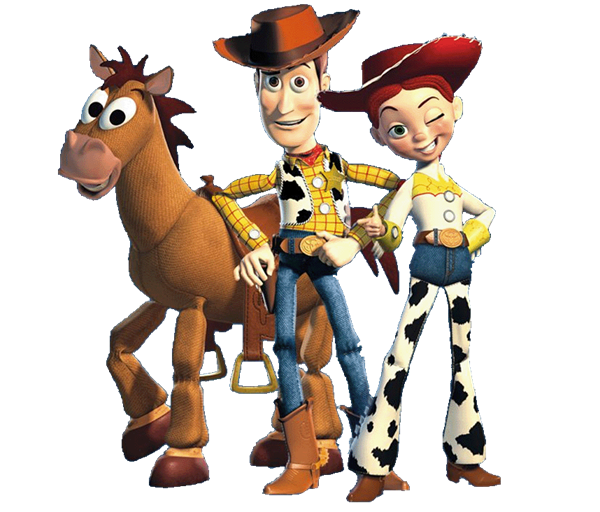 Period 3
Thomas Gahagen
Daisy Esparza
Period 5
Justin Pawlikowski
Triton Mitten
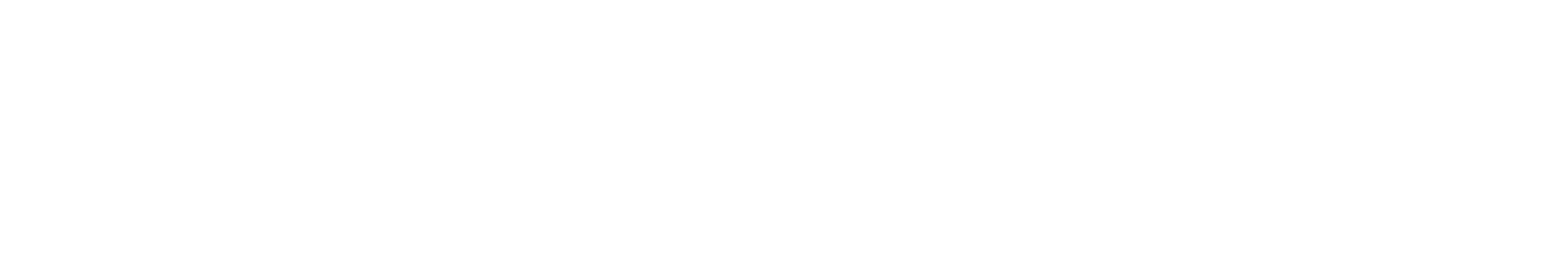 Automotive Level 1:
Daniel Pease
Luke Gutierrez
Hailey Cobb
Yoendry Ferro
Joseph Forcine
Javier Hernandez
Automotive Advance 2 & 4:
Edgar Gutierrez
Nick Norman
Robert Rivera
Brandon Rowland
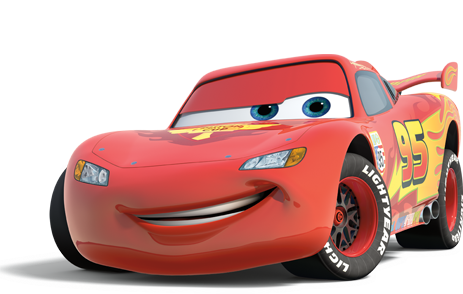 Automotive Advance 3:
Orlando Ortega
Cody Steinmetz
Michael Ponce
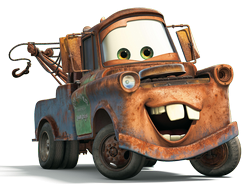 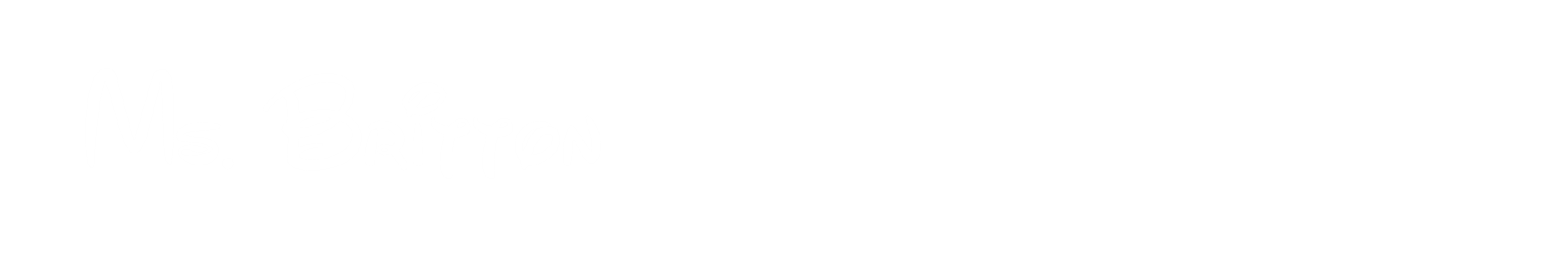 Digital Info Tech
Tyler Arnold, Katy Borders, Maggie Duckworth
Custom Promotional Layout & Design
Julie Cano, Patryck Pietruch, Cassie Willis
Promo Design & Management:
Lillie Carter, Barbara Mendez, Sophie Williams
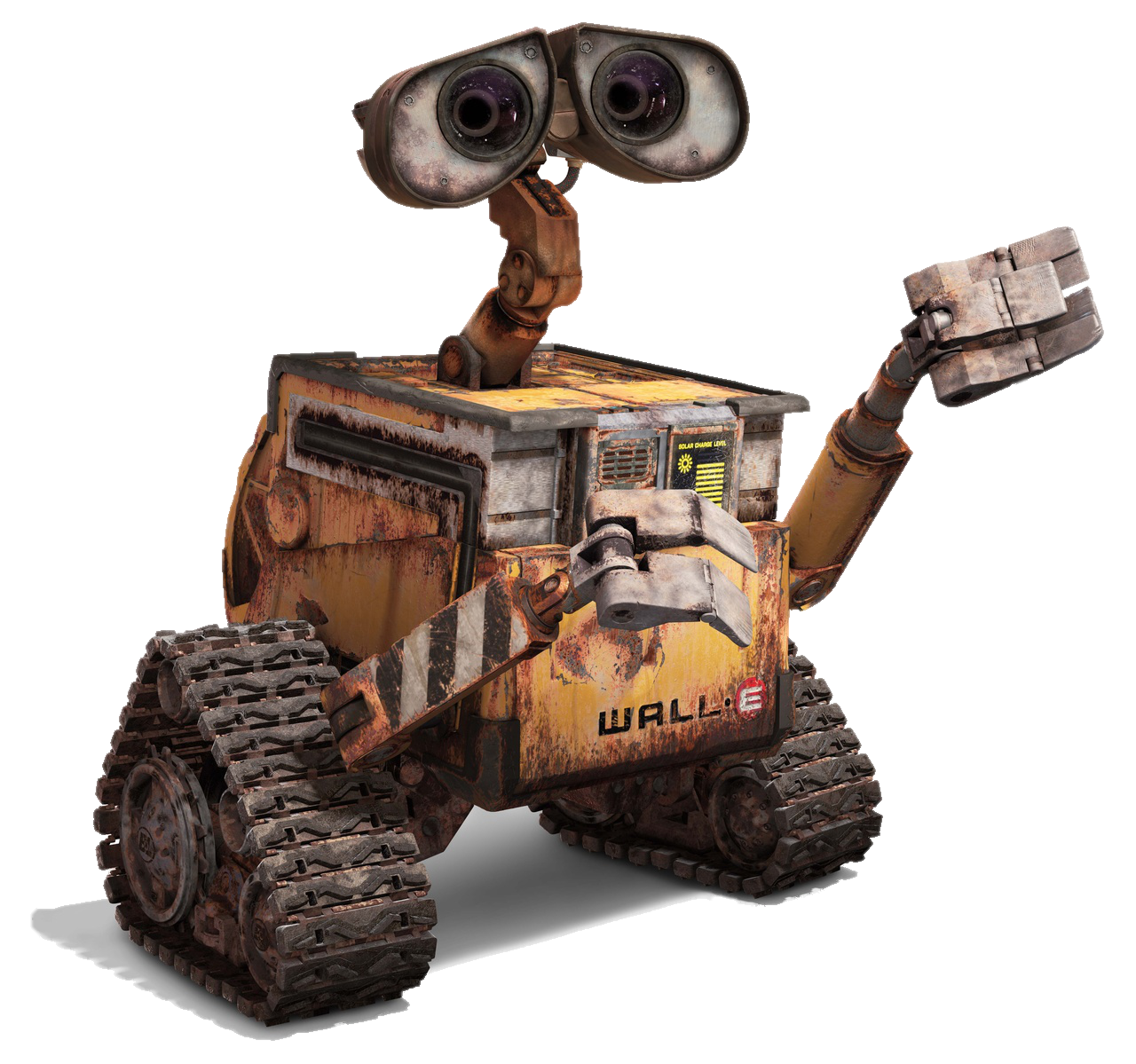 AP Computer Science Principles
Period 4 Tyler Arnold, Lauren Hack, Jorgen Heilbron
Period 5 Matthew Darrow, Hunter Frier, Miguel Quesada
Period 6 Shennan Kasprzak, Tim Orr, Jacob Webb
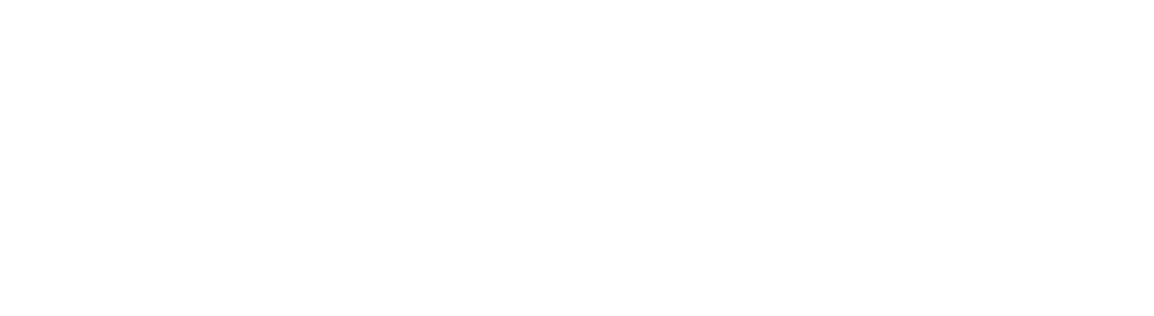 Students of the Quarter:
Josue Lara
Alex Castillo
Leesa Ross
Nick Norman
Tomisha Caldwell
Michael Valdes
Maggie Duckworth
Mia Harris
Steelman Nicoletti
Tony Thiele
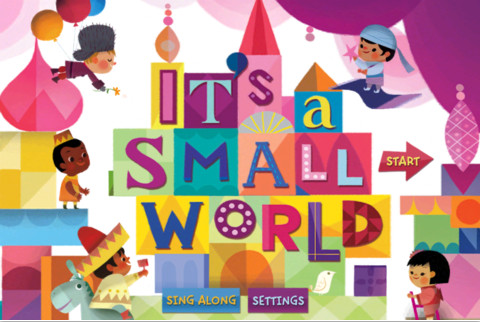 Mr. Catlett
Marine Outboard 1: 
Michael Valdez & Daniel Pease
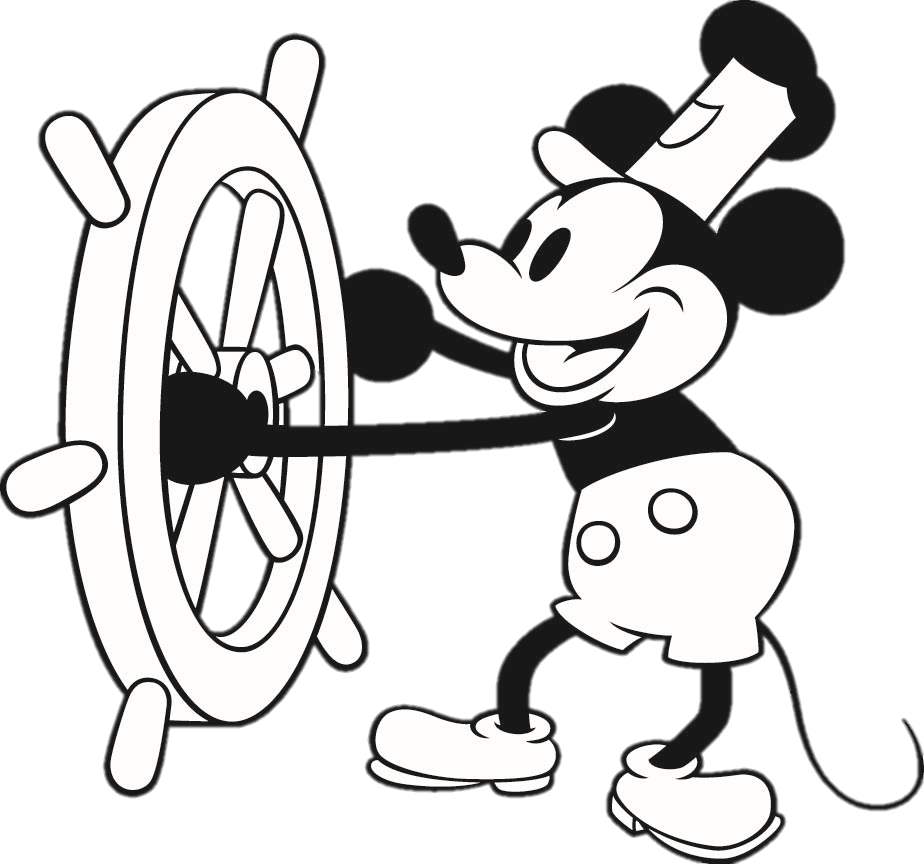 Marine Outboard 2:
Skyler Hunter & Colton Snodgrass
Marine Outboard 3:
Orlando Ortega & Craig Beattie
Marine Outboard  4:
Foster Coffman & Hyatt Spalding
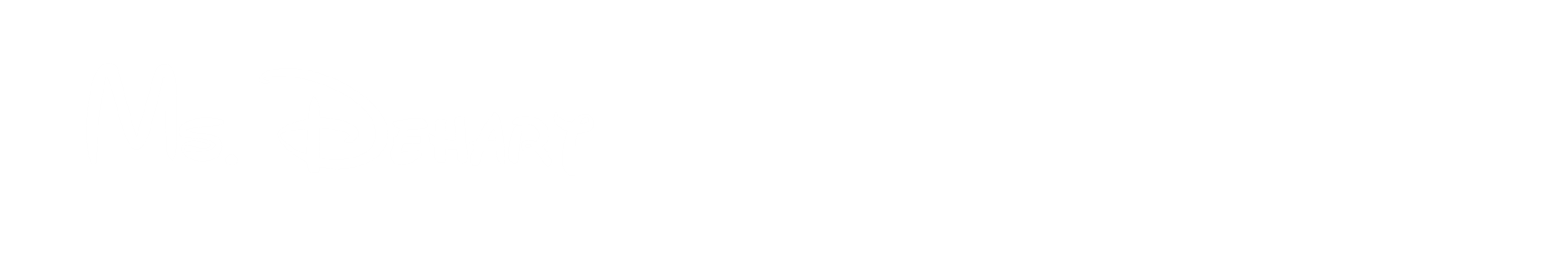 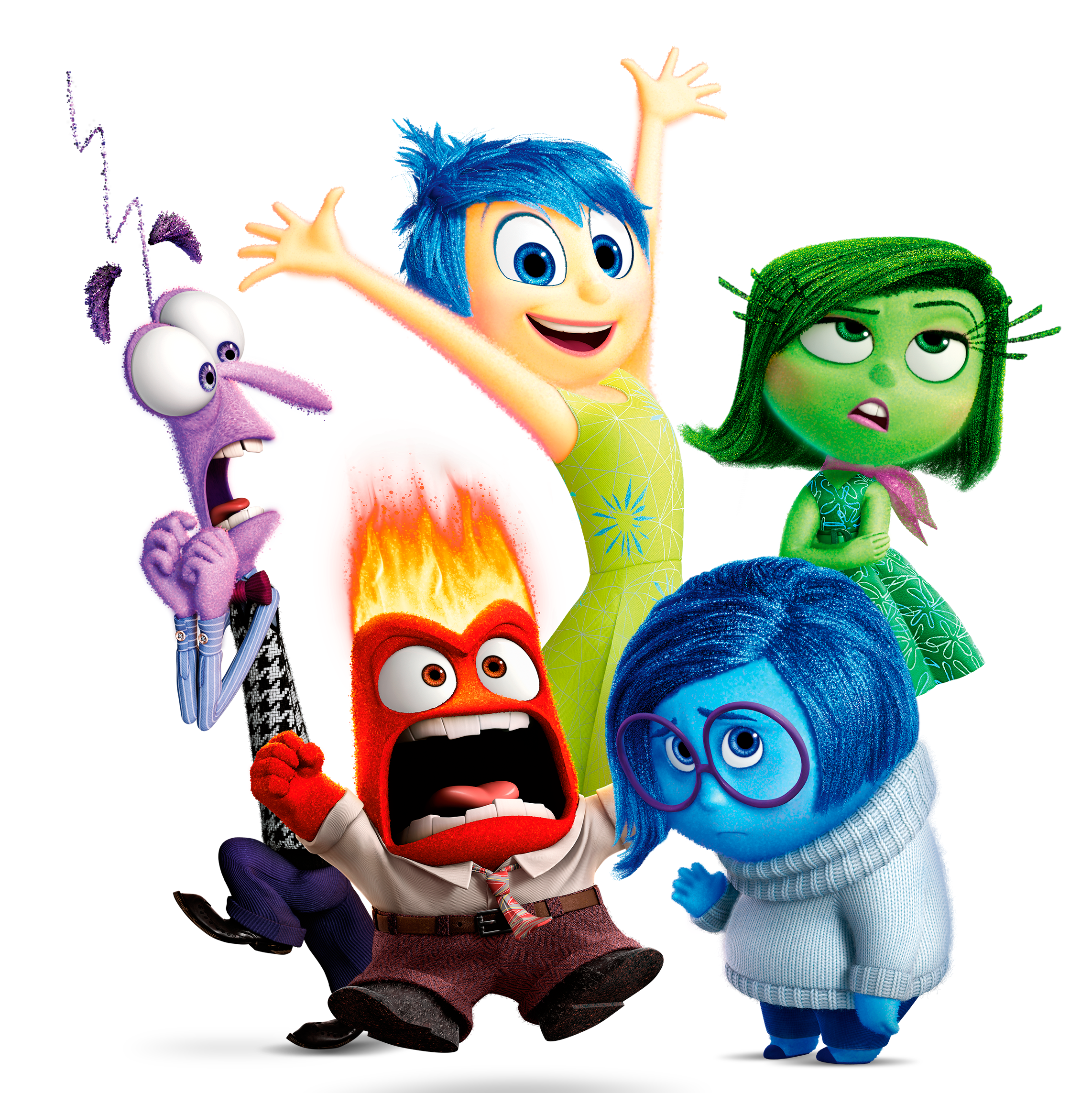 Period 2 – U.S. History:
Skye Alwardt
Brayan Rojas Ramon

Period 5 – U.S. History:
Rachel Clark
Alejandro Chairez-Ramos

Period 6 – U.S. History:
Jaime Aucamp
Jennifer Avelar
Mackenzie Emrich
Period 3 – AP Psych:
Hannah Lane
Marlie Cakans

Period 4 – AP Psych:
Luke Gutierrez
Madeline Chilton

Most Improved:
Cody Arnette
Michael Ponce
Pedro Diaz Lopez
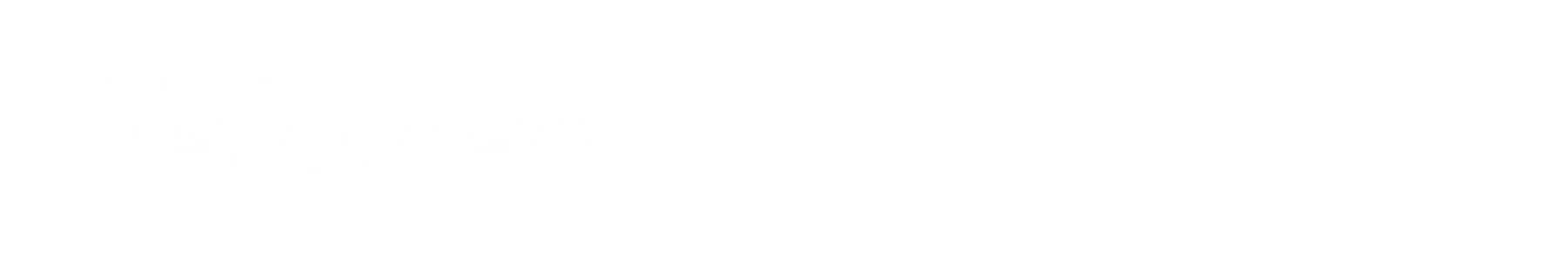 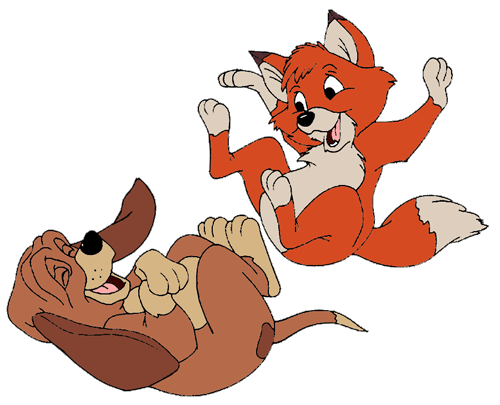 Period 1 Antoneya Gaston, Amber Salyer
Period 2 Javier Hernandez, Nick Rodriguez
Period 3 Katie Holly, Blakely Harden, Brianna Johnson
Period 4 Nicole Dotschay, Josue Lara
Period 5 Cheyanne Cooper, Cheyenne Veloso
Period 7 Amy Garcia, Jennifer Setchell, Orlinda Lorente
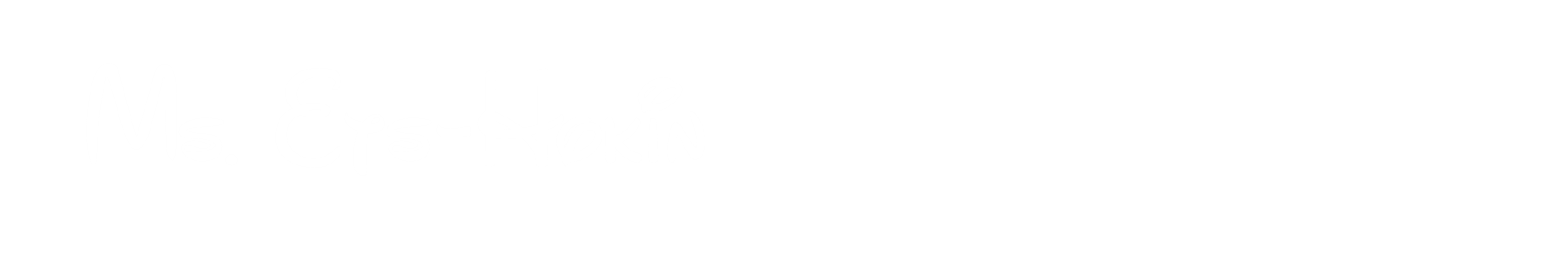 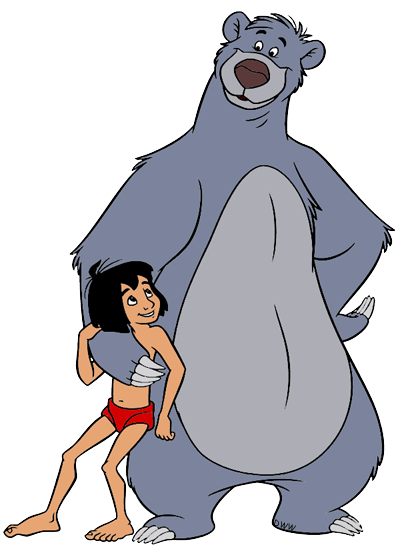 Outstanding Effort
Will Mutz

Most Improved
Sophia Gonzalez
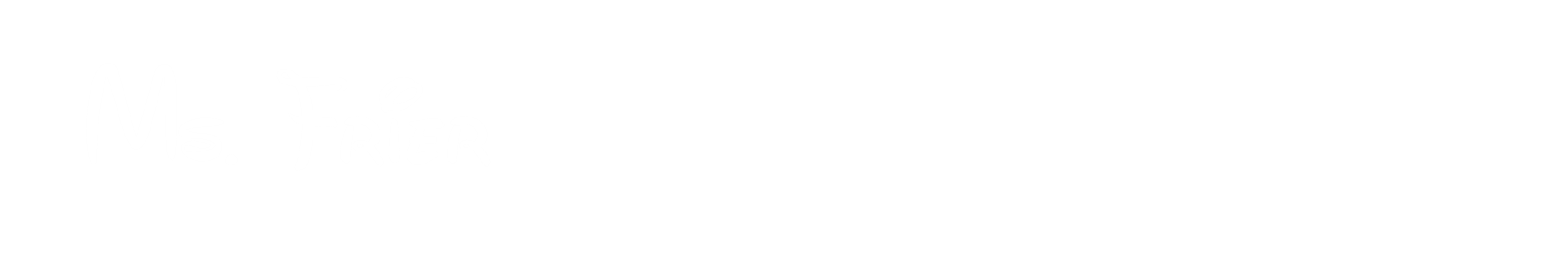 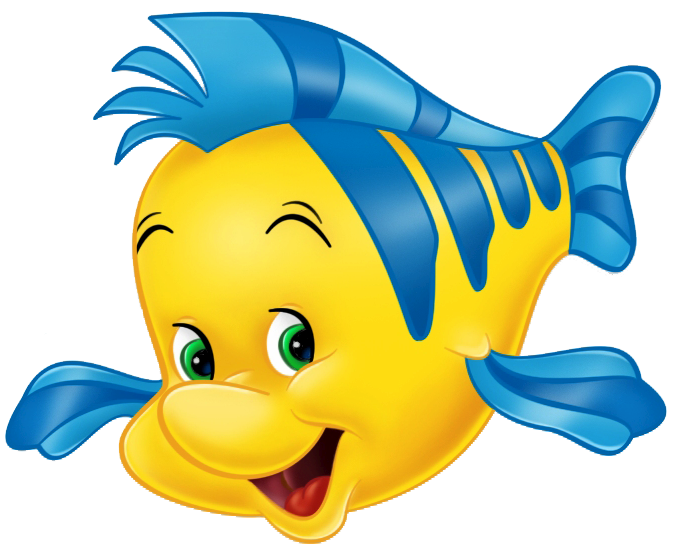 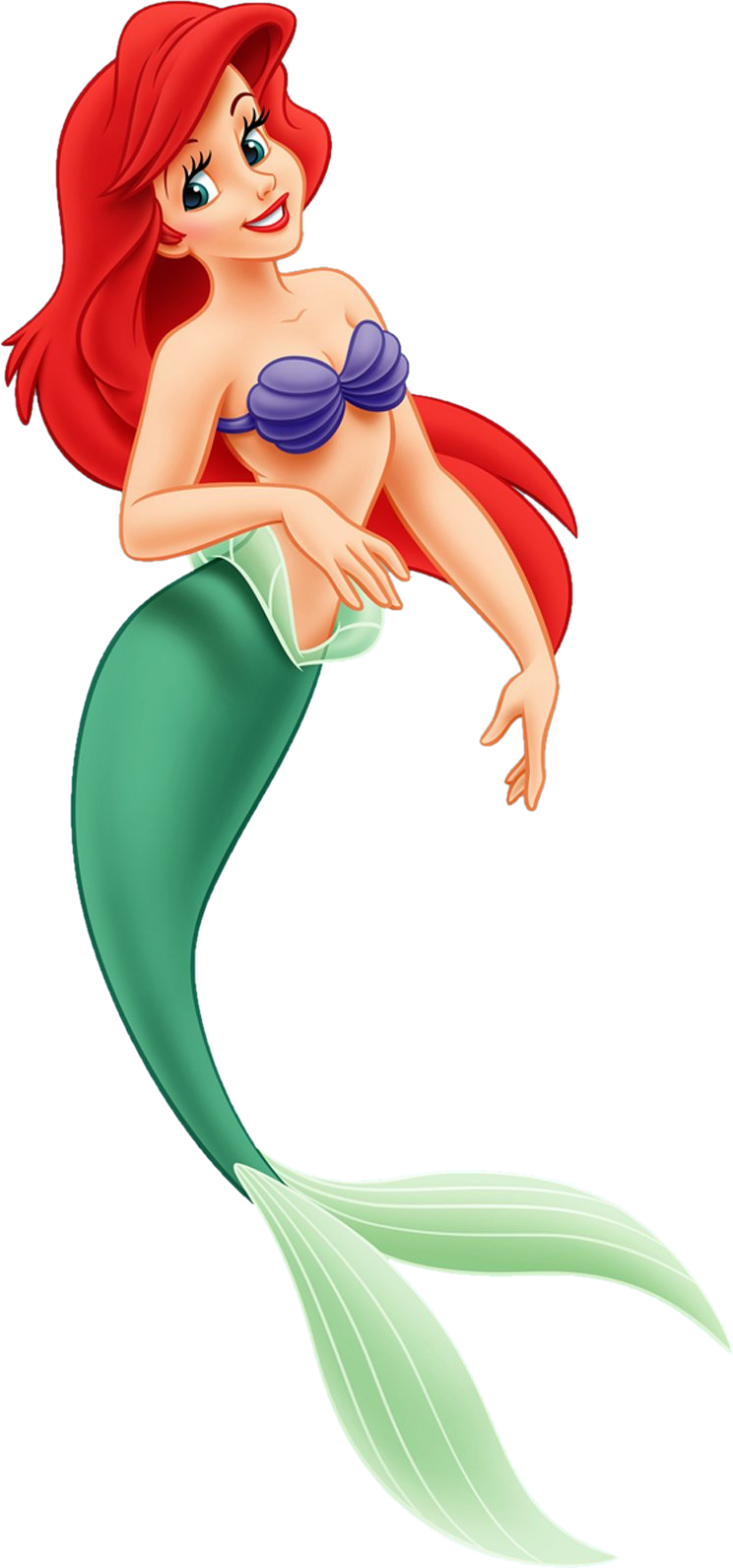 Biology
Period 1: Susan Gutierrez, 
	     Vaclav Cernosek
Period 2: Kegan Morris
Period 3: Olivia Betancourt
Period 6: Irina Gonzalez
Marine Science
Period 4 Honors: AJ Leffler
Period 5: Melannie Rodas-Guevara
Ms. MJ Fry
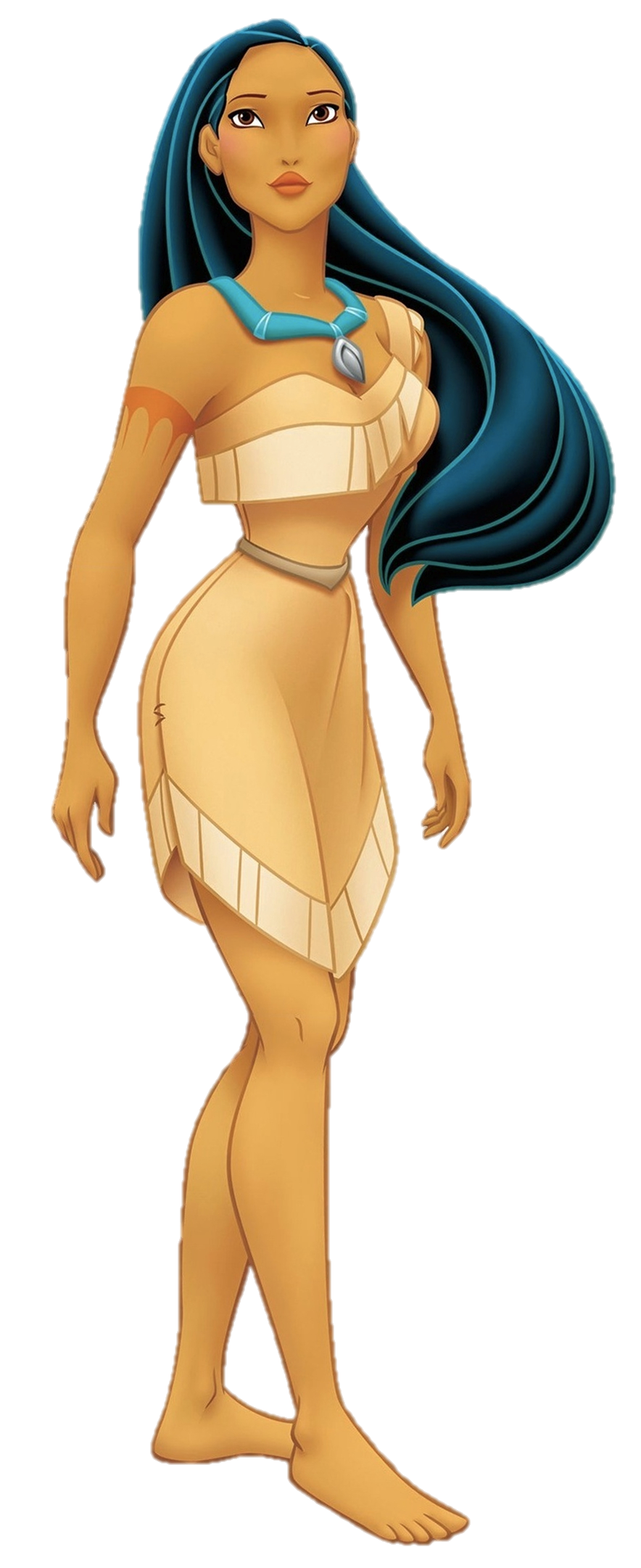 U.S. Government:
Jay Kubida, Connor Rhyne, Katherine Ware, Jacob Webb
U.S. History:
Jeri Goldberg, Thomas Rodberg,
Tristan Woolery, Christian Ignacio,
Morgan Whittle
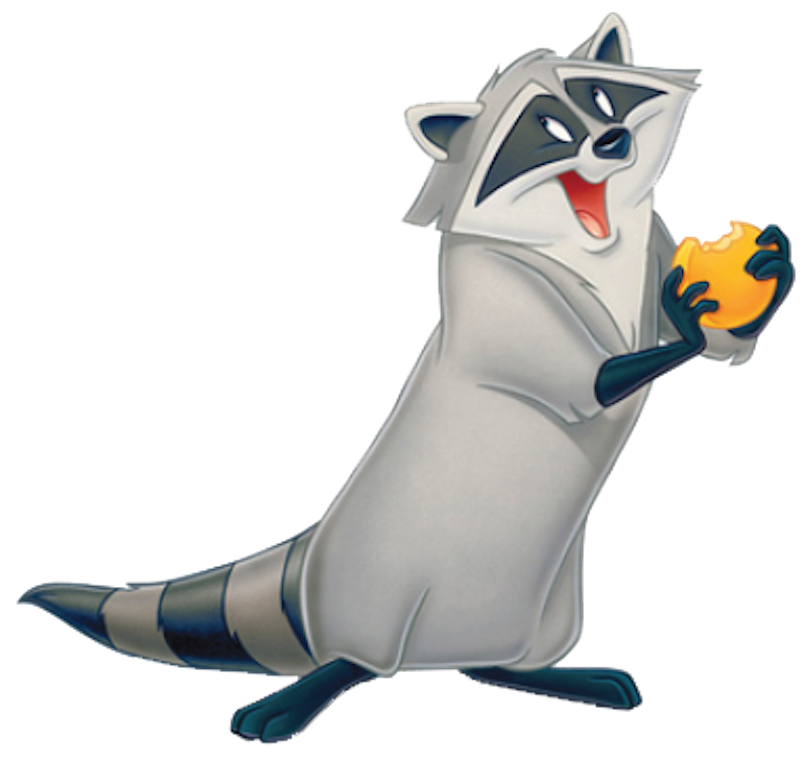 Ms. Robin Fry
English II Honors: 
Amy Garcia
Jennifer Setchell
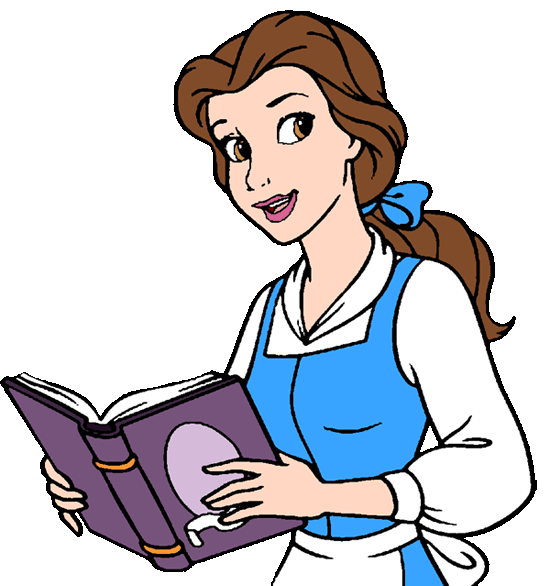 English IV:
Paul Ross
Edgar Gutierrez
AP Language: 
Katie Robinson
Yahely Ornelas
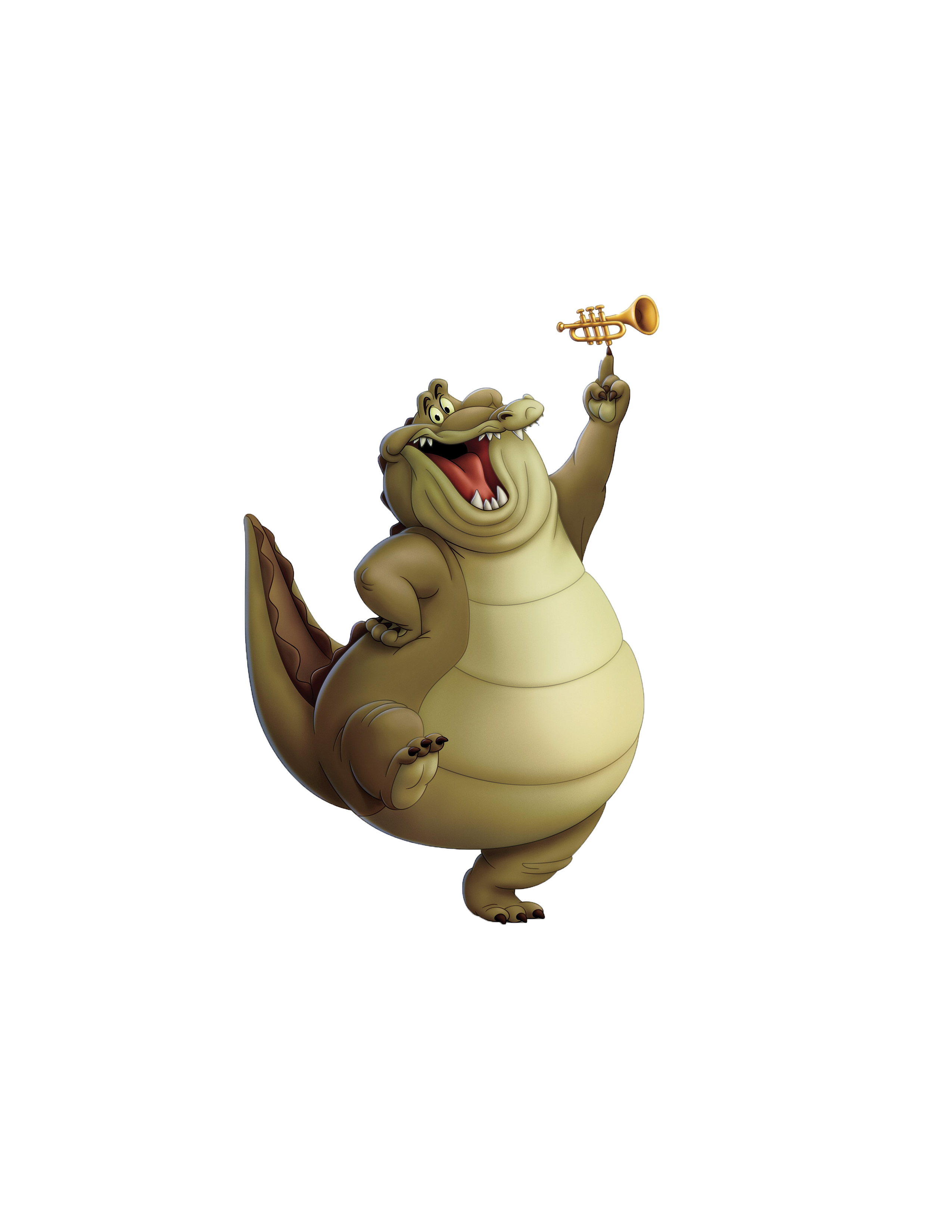 Ms. Gagliardini
Students of the Quarter:
Mariah Bell
Chris Hernandez
Mr. Gideon
Earth & Space Science:
Quinn Johnson, Marc Petrusha,
Cayleigh Deakins, Migual Gonzalez
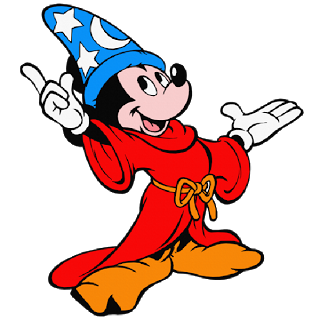 AP Physics:
Jay Kubida
Physics 1:
Tatiana Ayala-Gonzalez
Ms. Deborah Hamilton
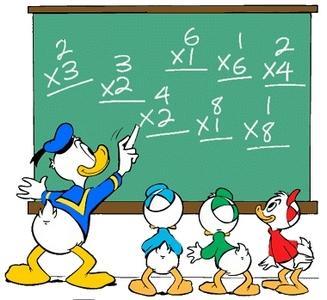 AP Statistics:
Angela Ornelas & Skylnn Lindback
Honors Geometry:
Amy Garcia, Alyssa Webb, Sara Duffy, & Julie Powers
Geometry:
Olivia Betancourt
Ms. Hamilton (P.E.)
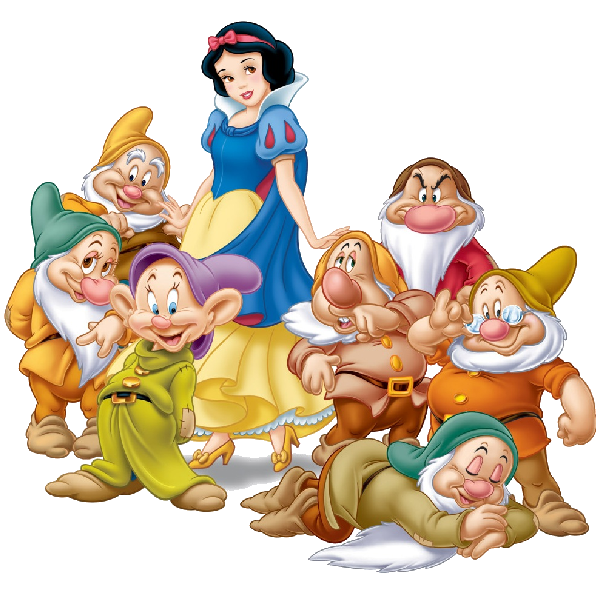 Students of the Quarter:
Rebecca Galvan
Edgar Gutierrez
Mr. Hane
Outstanding Students:

3rd Period – Reading: Teressa Kent, Jordan Whitehead
4th Period – Reading: Alejandro Camacho, Misty Owens
5th Period – Integrated Science: Sky Alwardt, Ryan Guth
6th Period – Integrated Science: Cody Arnette, 
			Kevin Guerrero, Leesa Ross
7th Period – World History: Lina Coole, Amber Wigle
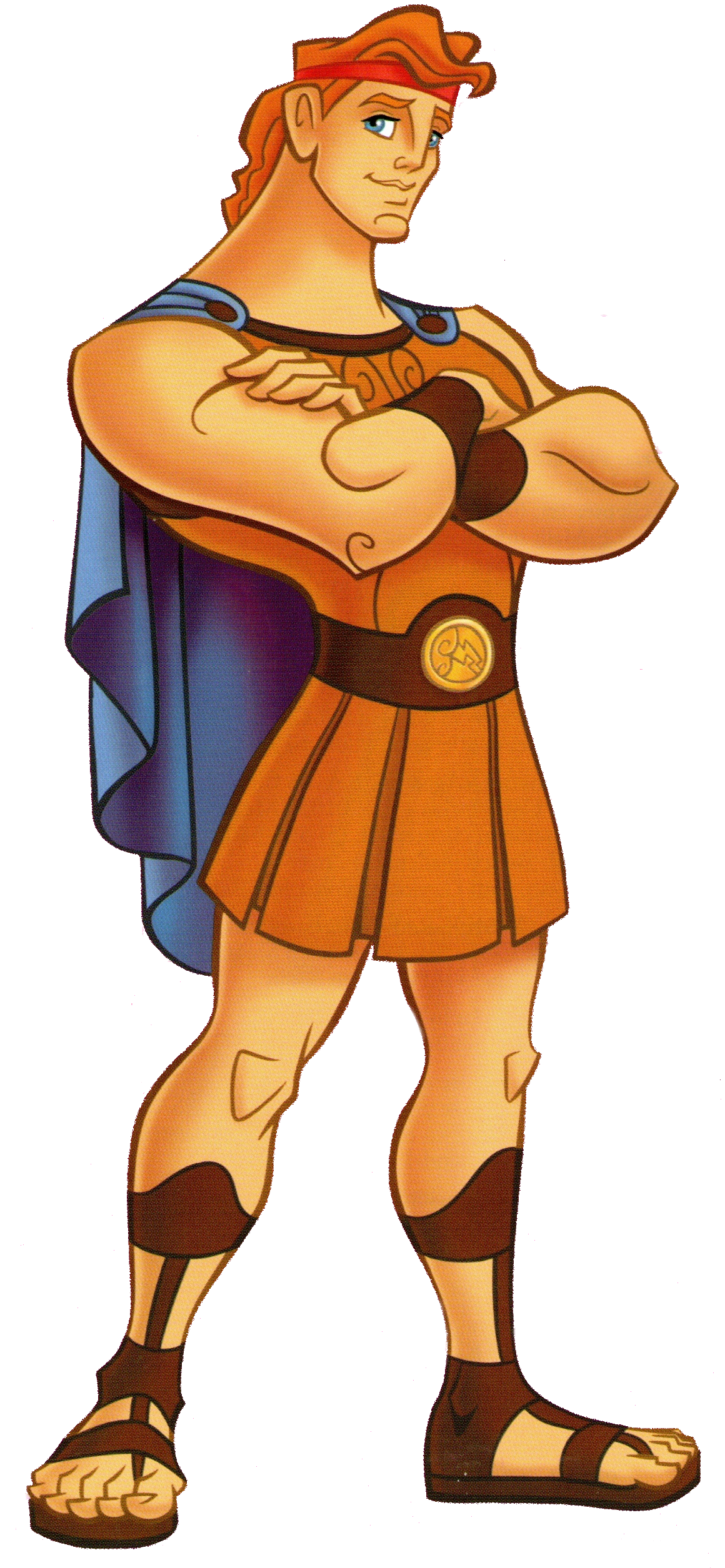 Mr. Hughes
Period 1: Zachary Canton, Sergio Trujillo-Perez
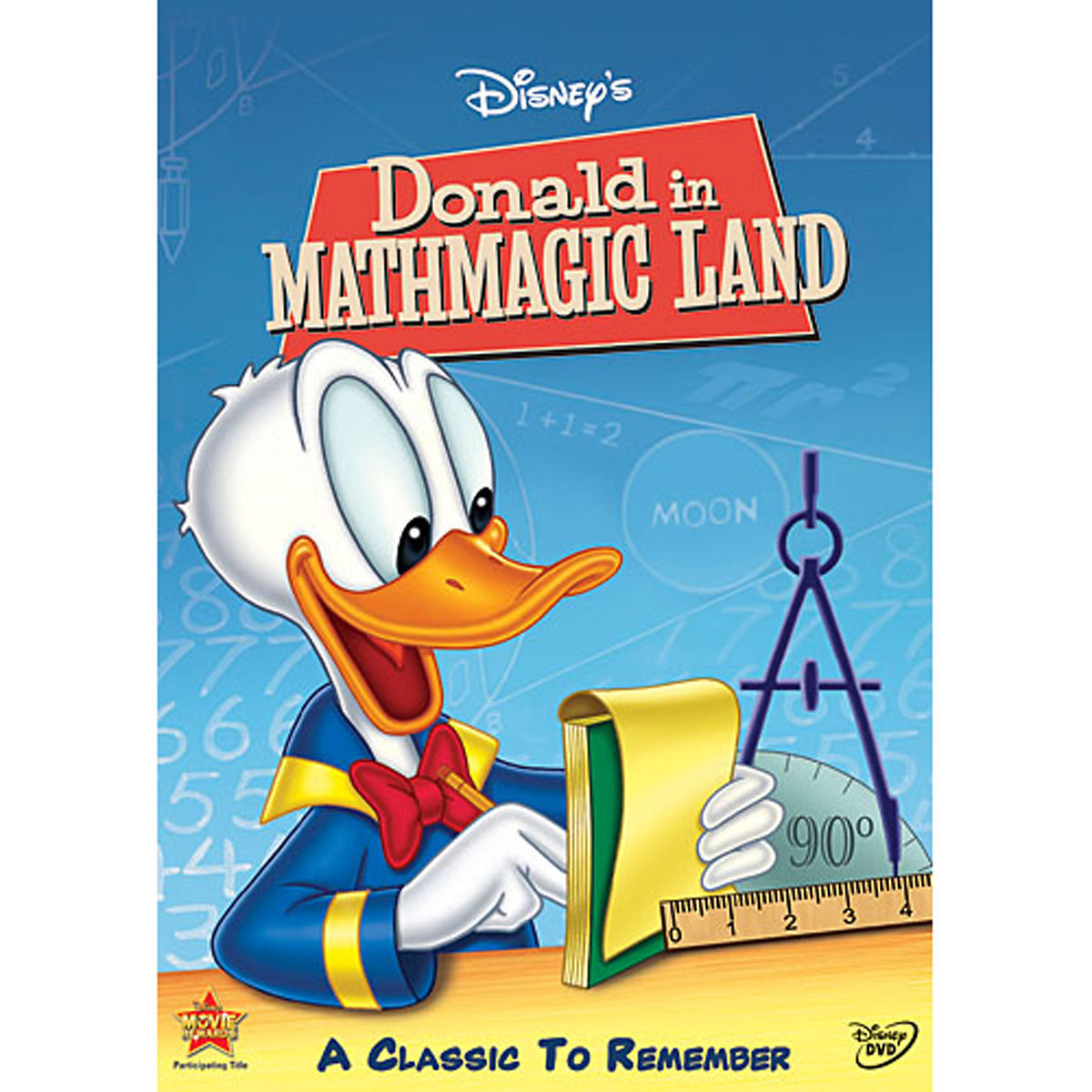 Period 2: Karla Gonzalez-Gomez, Yaire Mollineda
Period 4: Susan Gutierrez, Evelyse Hernandez-Infante
Period 6: Skylar Poisson-Zettwoch, Keely Flanagan
Period 7: Angel Martin Santos, Zechariah Rock
Ms. Joy
Students of the Quarter:
Albert Rodas
Rosa Rodas-Gallardo
Lorenzo Scott
Jonah Schafstall
Luis Olivia	
Kanvis Frails
Javier Diaz
Julien Baidet
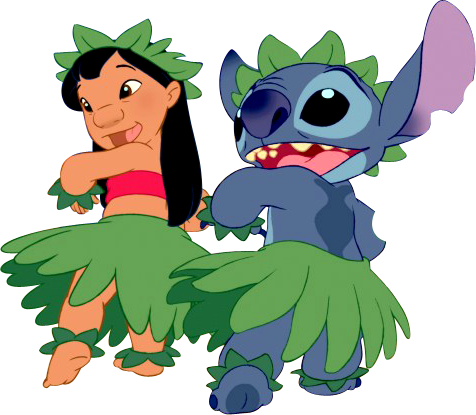 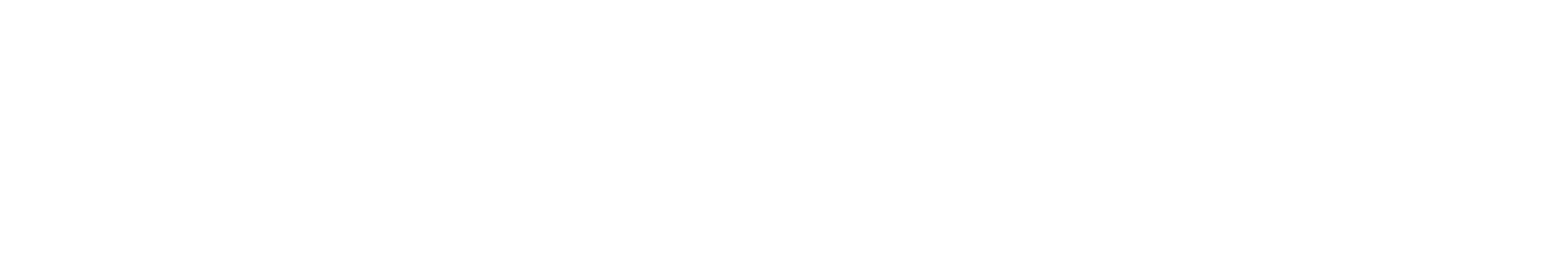 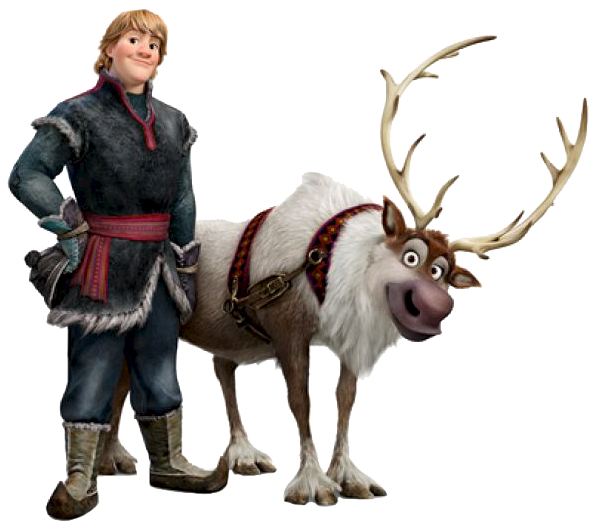 Economic Enthusiasts:
Anna Wilson, AJ Leffler,
Brittney Beyer, Zach Schrader-Grace
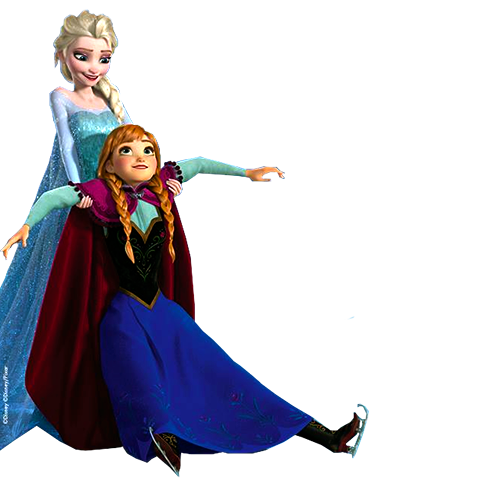 Great Geographers:
Brent Johnson, Daniel Pease, Andrea Galvin,
James Warrington Hernandez, Ashley Hilson,
Thomas Gahagen
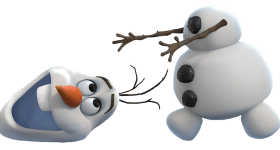 Ms. Kelley
Drawing 1
Braden Mathews 
Sofie Kubida
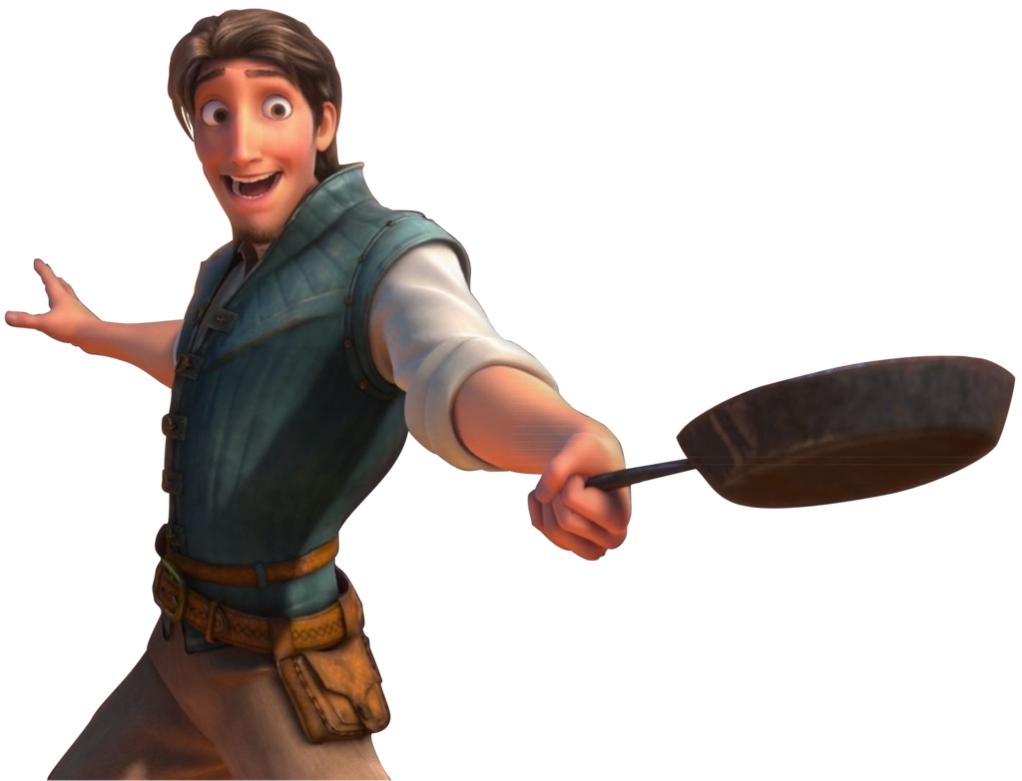 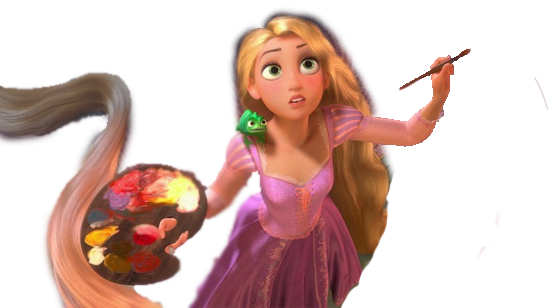 Mr. Kirkley
Honors English 1:
Vanessa Perez
Julie Powers
AP English Literature and Composition:
Julia Prieto
Kendra Powers
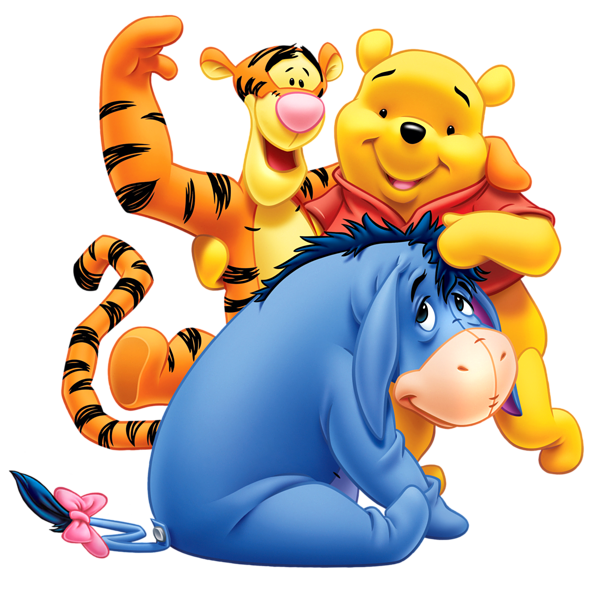 Ms. Knudsen
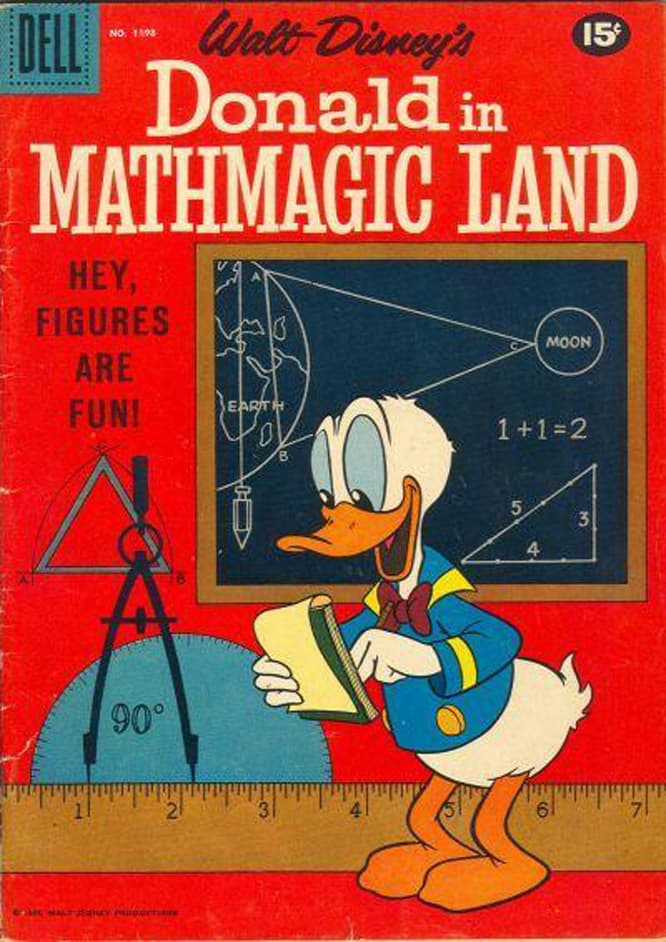 Students of the Quarter:
Jason Castillo
Maggie Duckworth
Ms. Ledoux
APES: Stephen Franks 
		Lily Costa
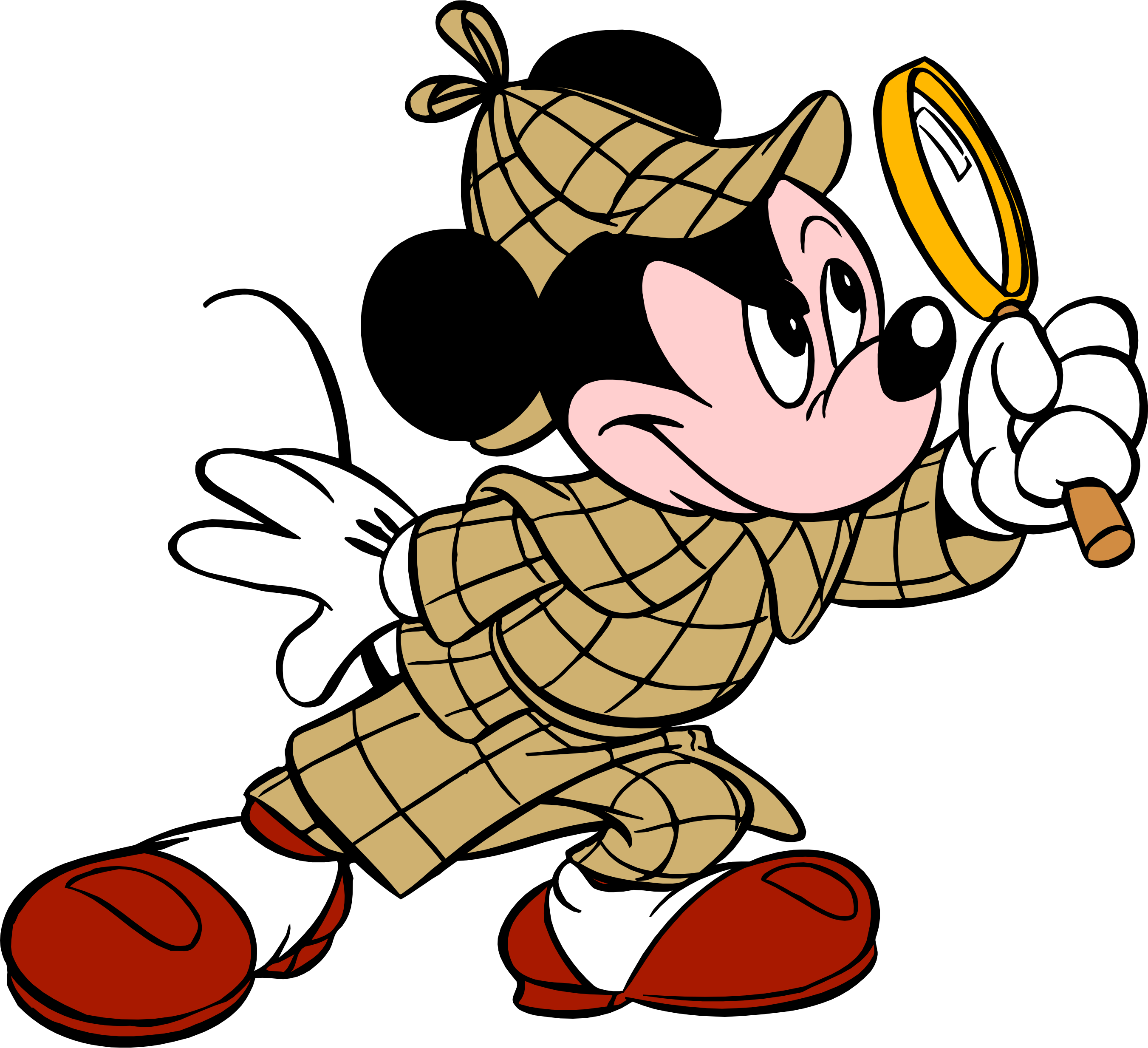 Biology Honors: 
	Matthew Darrow
	Ali Woltanski
Ms. Lozano
Interns of the Quarter:

Albert Rodas
Jesus Perez
Alexis Rainwater
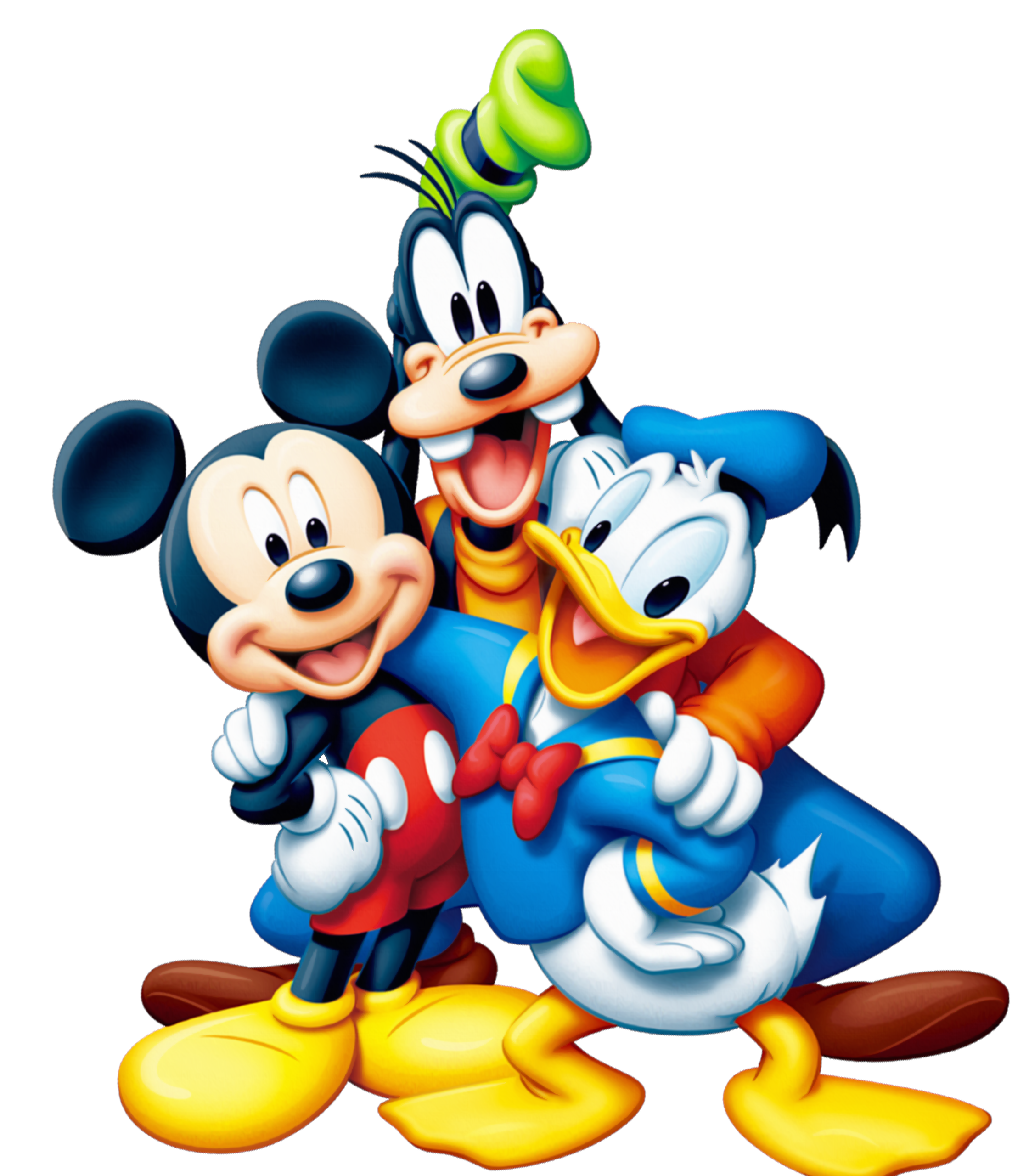 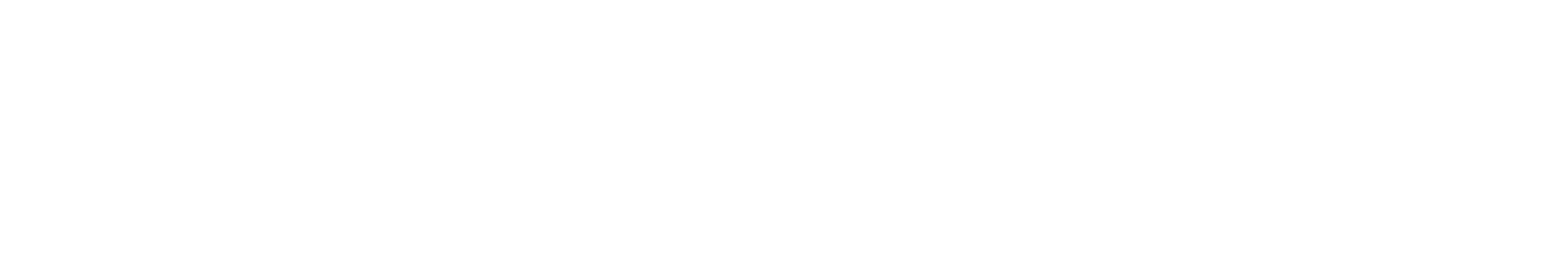 Students of the Quarter:

2nd Hour   Imani Murphy
3rd Hour    Alyssa Webb
4th Hour    Haley Pacyna
6th Hour    Taylore Kent
7th Hour    Sarah McCabe
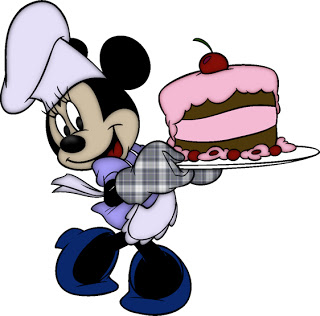 Ms. O ‘Connor
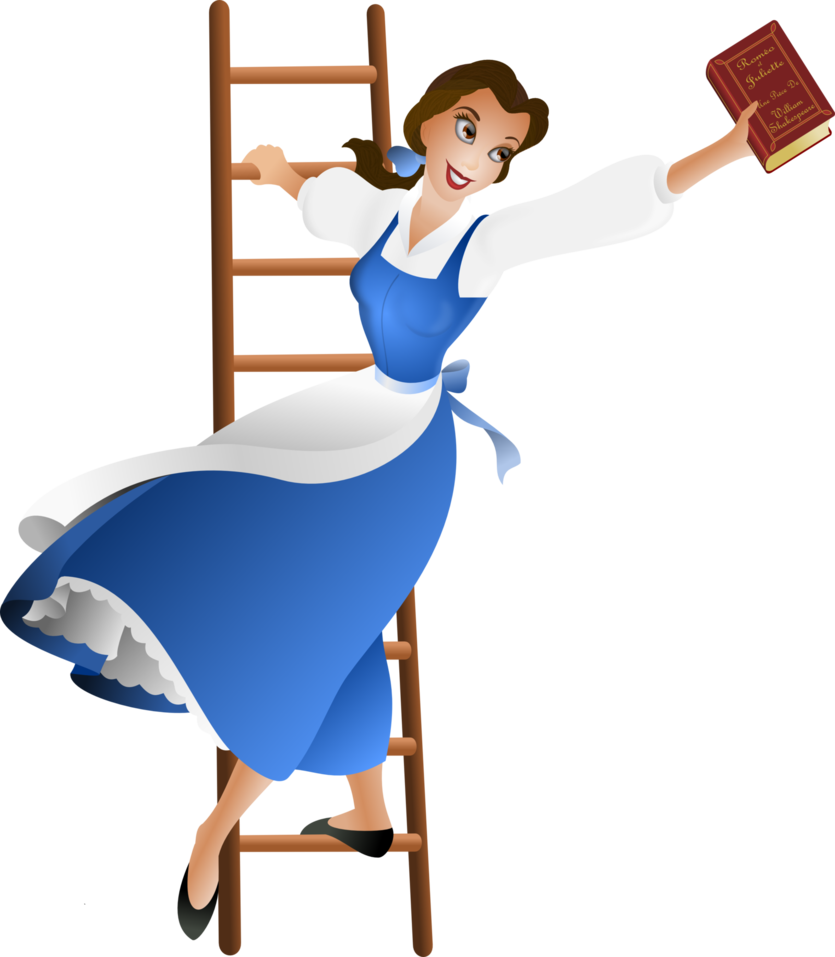 English II Student of the Quarter:
		Carlos Magdaong
		Kevin Robles
		Susan Kendall
		Susan Gutierrez
English II Honors Student of the Quarter:
		Matthew Darrow
		Lauren Hack
		Jonathan Williams
		Daniel Ornelas
Ms. Oshaben
Period 1		
Leo Snell
Sarah McCabe

Period 2
Callie Bloom
Quinn Johnson
Period 3
Katelyn Gremonprez
Jonah Schaffstall
Period 4
Elijah Blanco
Grace Matthews

Period 5
Nathan Pontrefact
Andrea Galvan
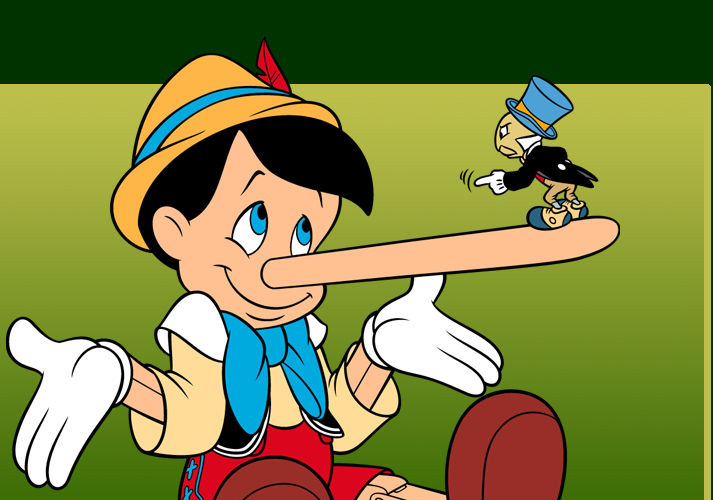 Mr. Poelma
1st Period Biology Honors:
Jackie Wiktorek, Emme Santayana
 
2nd Period Earth Space Science Honors:
Kaylee Jensen, Linsey Pardo
 
4th Period Earth Space Science Honors:
Donovan Hassen, Krista Black
 
5th AP Biology:
Jul Jankowski, Jonathan Babich
 
6th Biology Honors:
Nathan Pontefract, Neve Addie
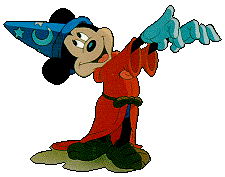 Ms. Rehmann
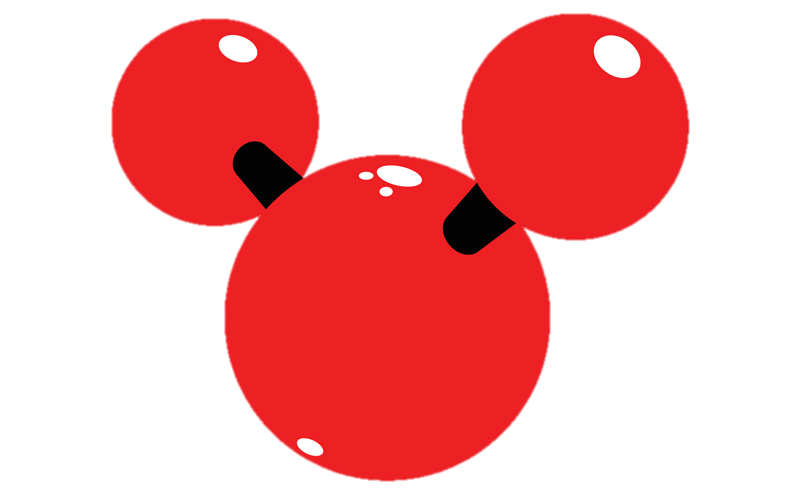 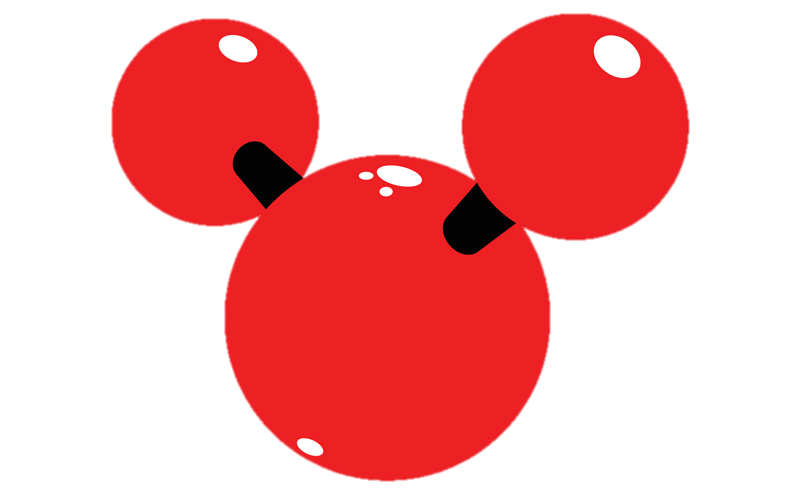 Honors Chemistry:
Raffie Baker
Daniel Ornelas
Colton Snodgrass
Brian Miller

Chemistry I:
Amanda Amador
Mabel Martinez
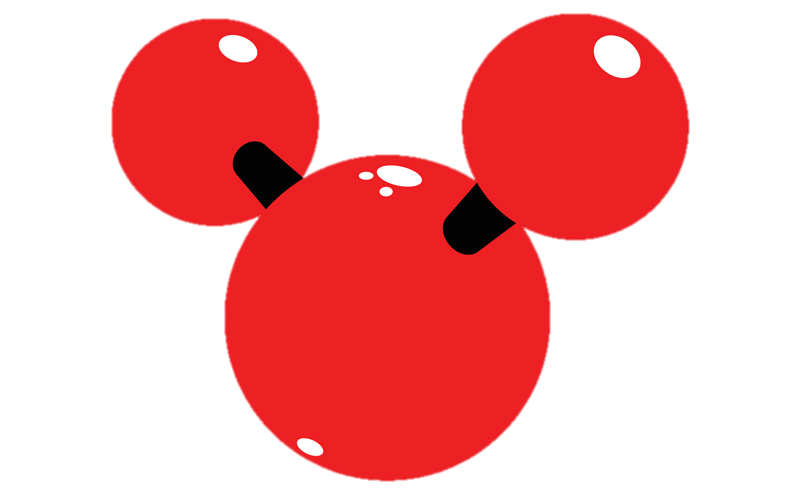 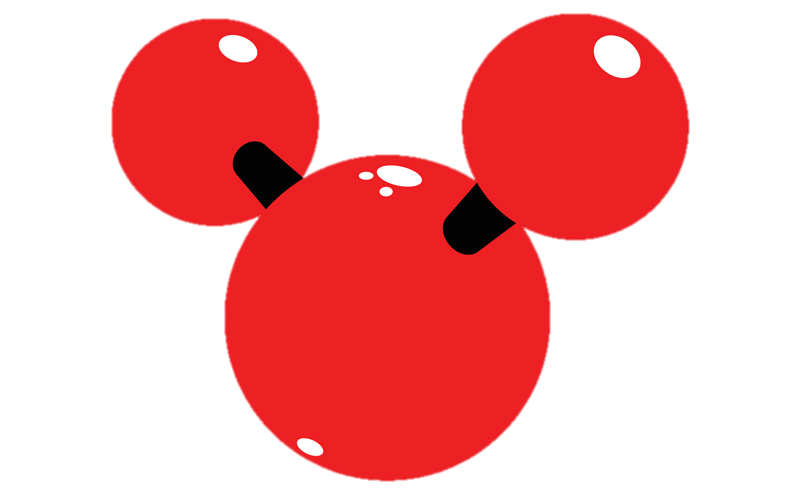 AP Chemistry:
Halley Lane
Hunter Frier
Ms. Rosenow
Marine 1 Honors:
Jeri Goldberg
Kyle Kraus
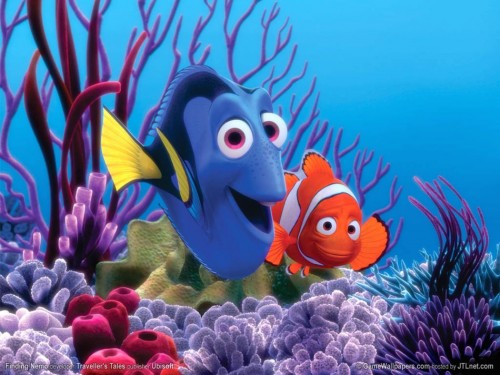 Marine 2 Honors:Alexis Romero
Ariana Lindback
Leadership:
Brittany Beyer
Kelsea Steinmetz
Ms. Ruiz
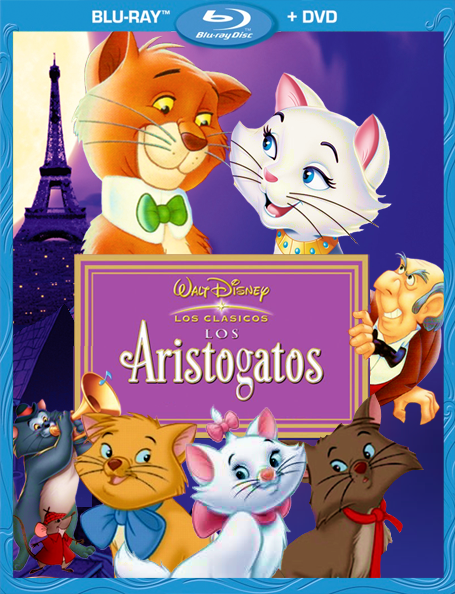 Excellence in Spanish 1:
Jena Jones
Mr. Russell
Commercial Fishing 1:
Tony Bates
Jason Kaska
Nick Norman
Michael Stevens
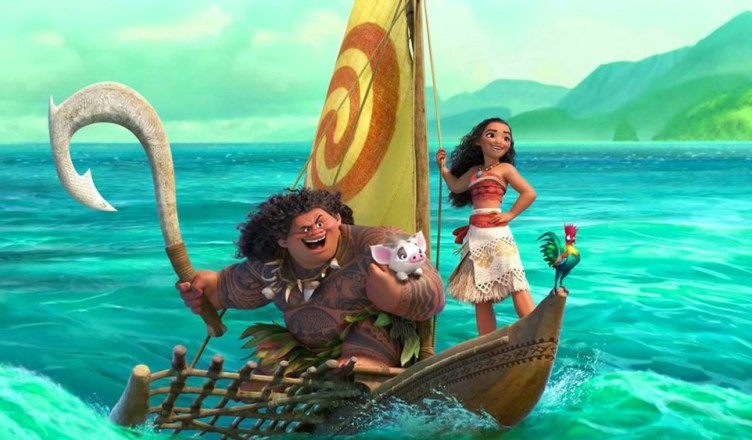 Commercial Fishing 2-4:
Calab Endricks
Mason Baker
George Guerra
Mr. Suarez
Honorary Student of the QuarterVictoria LindseyMost ImprovedDevin Wolf
4th PeriodCaitlyn AbleNichole ThomasAelish Young5th PeriodTatiana AyalaHailey CobbRoy John Lindback II6th PeriodCameron BartonBrianna CostaEdgar Gutierrez
1st  PeriodAlex CastilloSeamus DoughteryAiriana Lindback2nd PeriodLandon GardnerGina HernandezAnthony Leffler3rd PeriodAlex Jordan
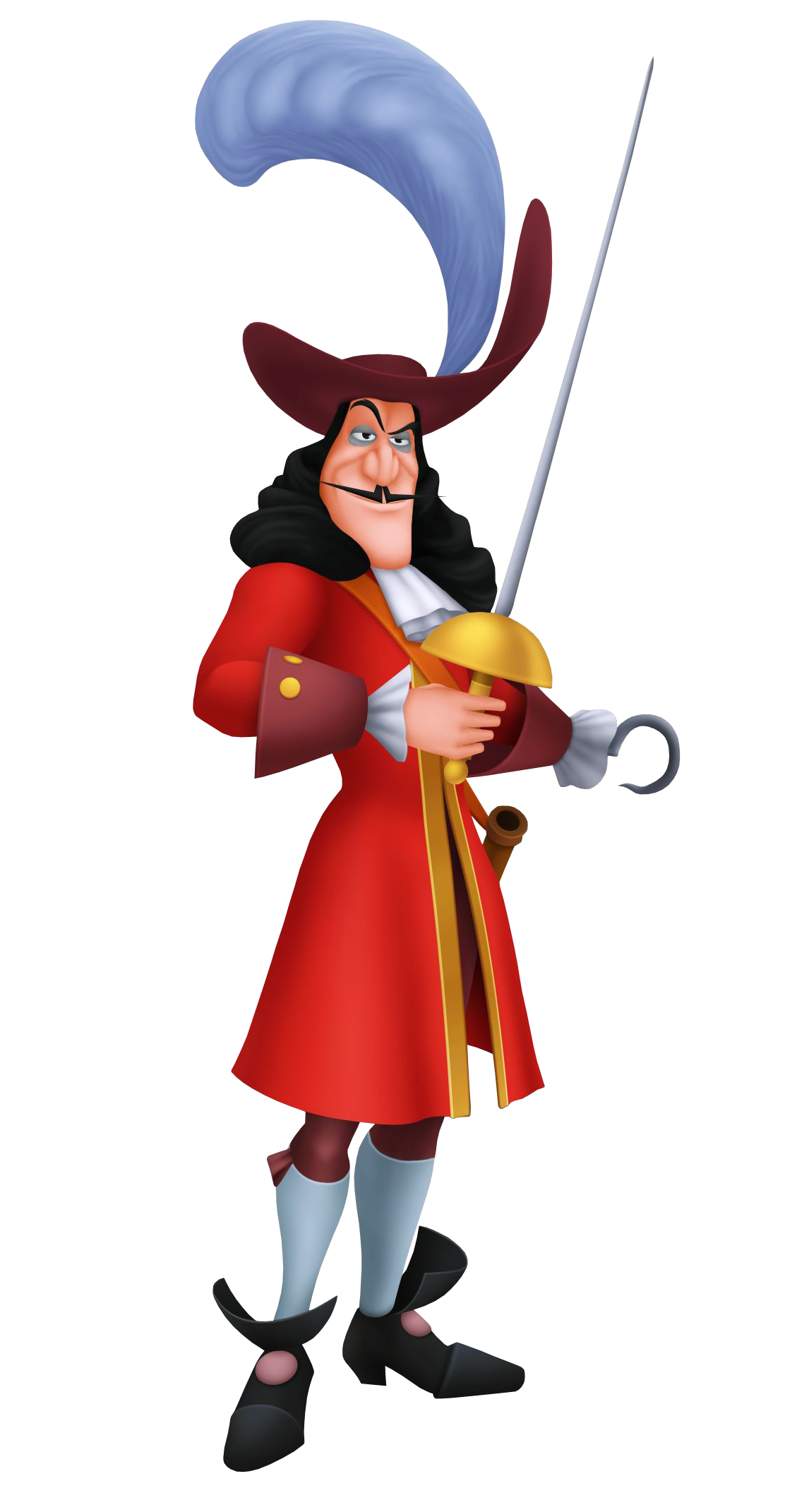 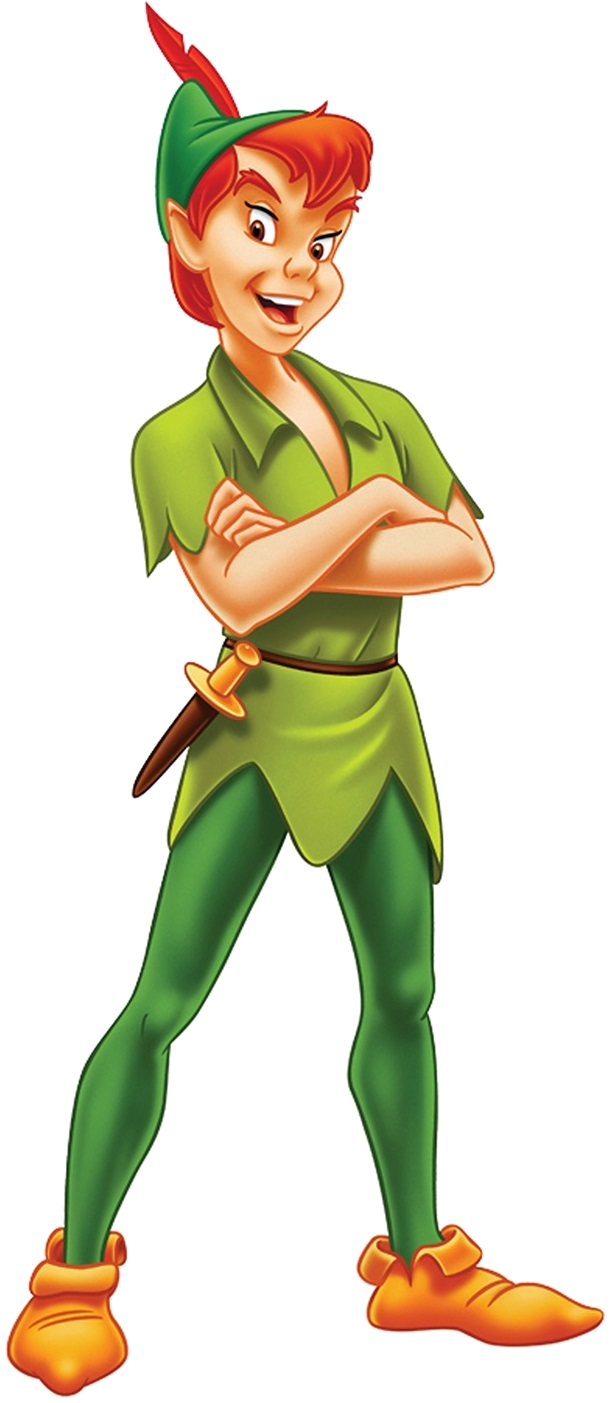 Ms. Susa
MOST OUTSTANDING STUDENT
Josh Goodwyn
100% in Ms. Susa’s English Classes:
Miguel Quezada
Angel Kelley
Mathew Hardison
Valente Reynoso-Heaton
Hailey Pacyna
Leila Isador
Tim Orr
Alain Rodriguez-Diaz
Michael Signorelli
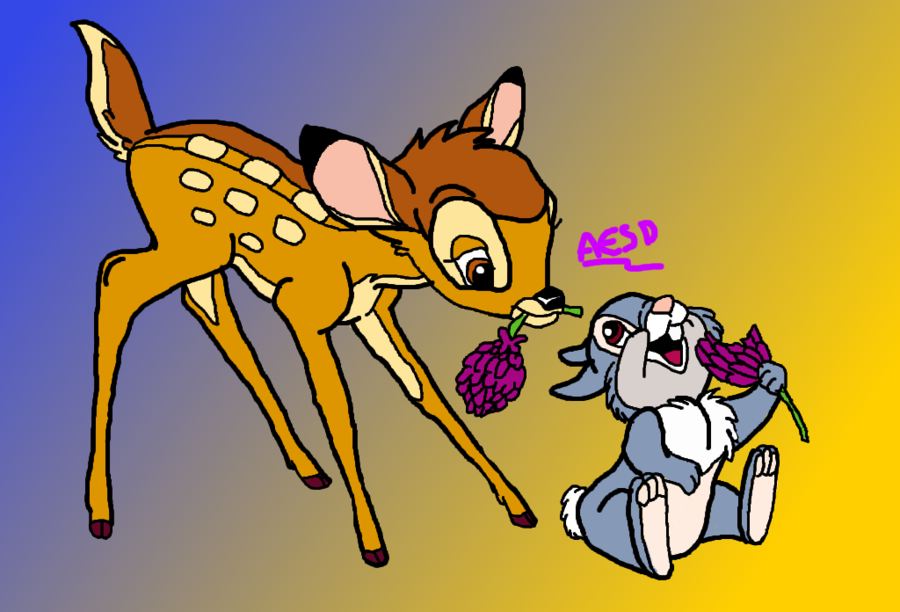 Ms. Thiery
Digital ProductionsDigital 1:Lauren FundykEmma KostJulie PowersAva GarciaAndrea GalvanKrista BlackKailee McDaniel
Digital 2:Raffie BakerJessica KovalIsabella BolivarNola FrankJonathan WilliamsNatalie McCormick
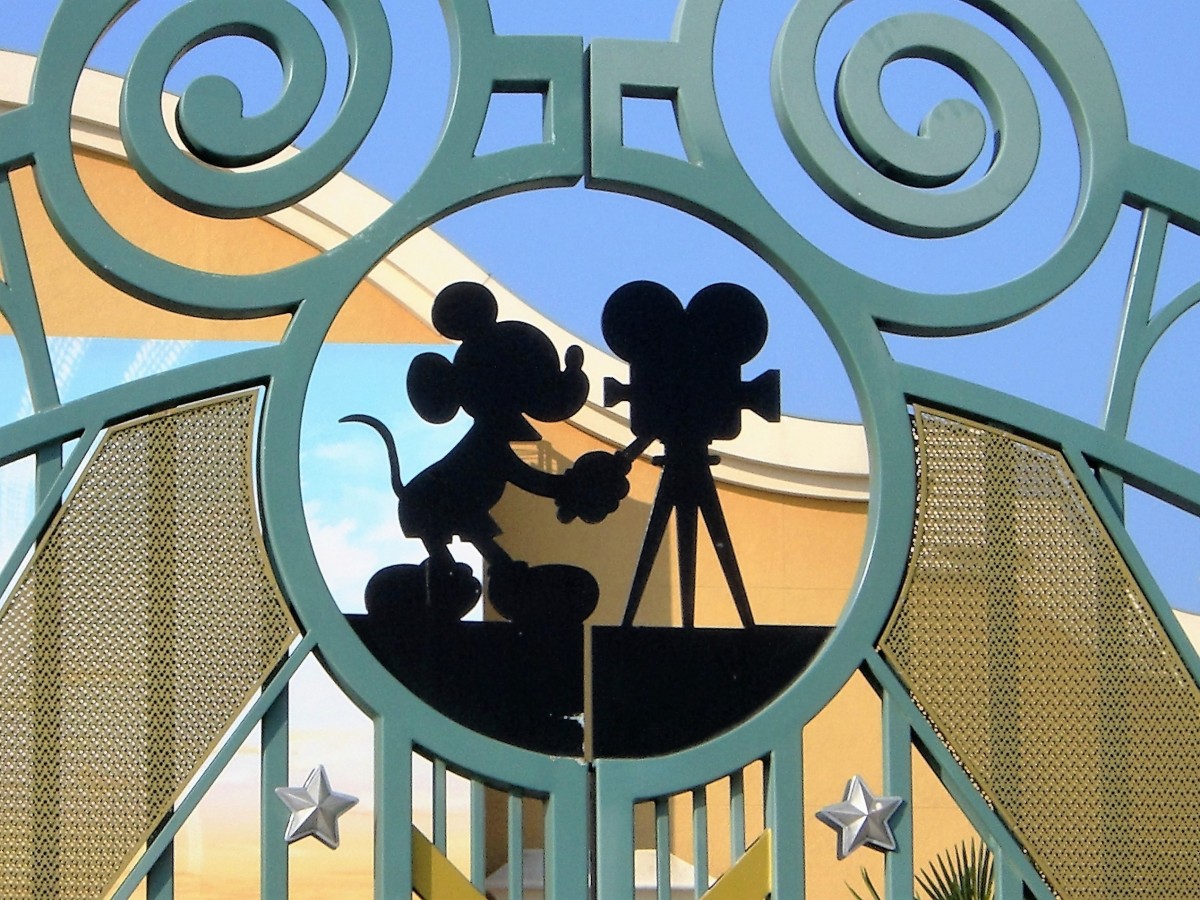 Advanced:Katie YoungMacey HarrelsonKendra Powers
Student of the Year:
AJ Leffler
Ms. Truesdale
AP Macroeconomics:
Jorgen Heilbron
Kendra Powers
Julia Prieto
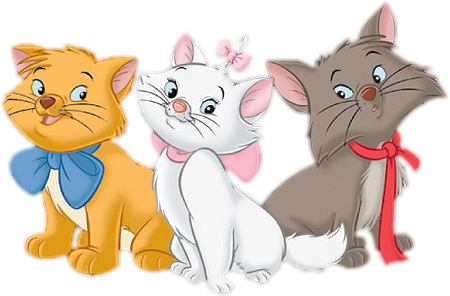 English IV:
Sergio Trujillo-Perez
Gina Hernandez
Leesa Ross
Devin Wolf
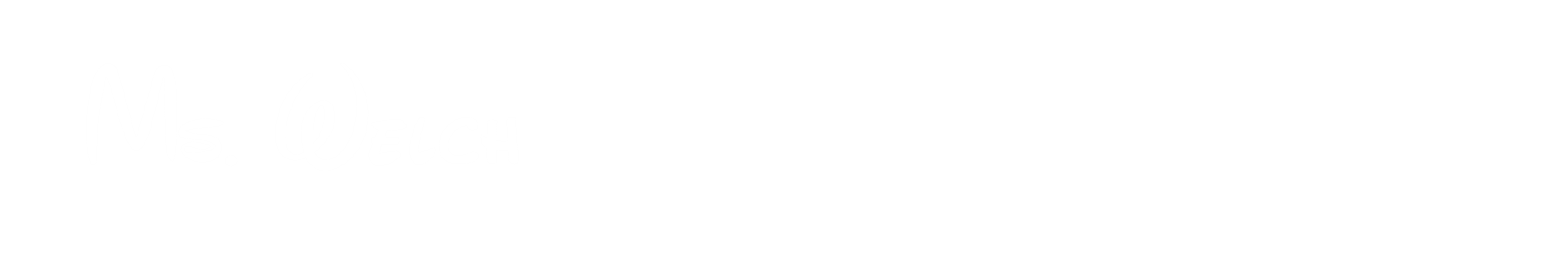 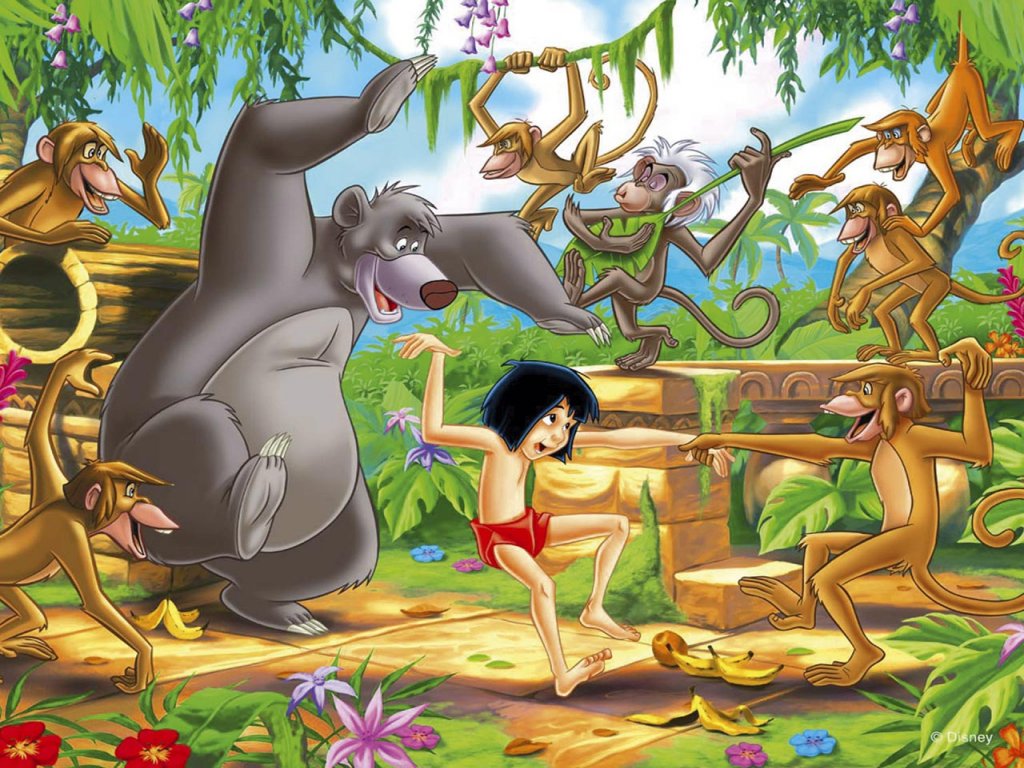 AP Human Geography:
Period 2: Nathan Pontefract
	      Kaylee Stoky
Period 3: Allie Adler
	      Sarah Duffy
Period 6: Donovan Hassen
	      Jackie Wiktorek
Anthropology:
Period 4: Rebecca Galvan
Period 5: Rachel Machado
Period 7: Kaj Klitgaard
Ms. Wischmeier
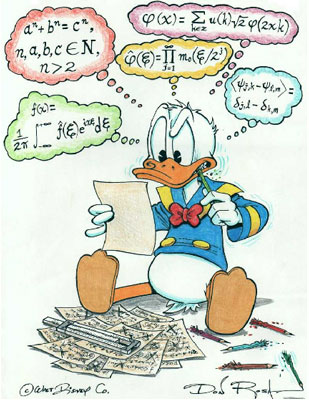 Most Improved:
Mikey Panse
Jessie Head
Windley Hagood
Mathew Hardison
Alejandro Tovar-Morales
Ben Zelada
Kaitlin Pooley
Ms. Zofchak
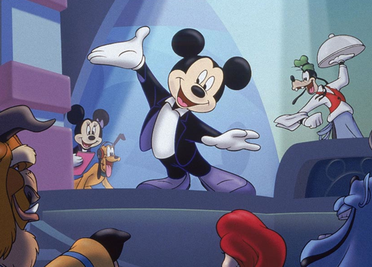 1st Period:
Lorena Carballo
Kaylee Jensen
Maximus Stough

2nd Period:
Zach Armstrong 
Will Cunningham
Sammie Simon

3rd Period
Miguel Quesada
Elise Jordan
Cheyenne Veloso

5th Period
Ella Adams
Katelyln Gremon-Prez
Gabby Hernandez
Theater 1:
Brent Johnson
Theater 2:
AJ Leffler
Theater 3 Honors:
Savannah Liberty
HONOR ROLL
Caitlyn Abel
Autumn  Addie
Taylor  Albury
Sandra  Amador
Alexandra  Ancheta
Gianna  Ancheta
Brayan Argueta
Noah Arnold
Tyler Arnold
Jaime Aucamp
Victoria Aucamp
Jennifer  Avelar
Angie  Axume
Julien Baidet
Cameron Barton Blanco 
Craig  Beattie
Olivia  Betancourt
Brittany  Beyer
Elizabeth  Black
Krista  Black
Isabella  Bolivar
Katharina  Borders
August  Borski
Josef  Borski
William  Butler
Bryce  Bynum
Avery L Caceres
Martha Iris Calix
Colin  Campbell
Lorena  Carballo
Lillie  Carter
Caitlyn  Casariego
Liana  Castagna
Alexander  Castillo
Vaclav  Cernosek
Alejandro Chairez-Ramos
Madeline I Chilton
Dallas  Christmas
Rachael Clark
William Coffin
Clayton Conley
Courtney Conley
Isabella Contreras
Chayane Lee Cooper
William  Cunningham
Jacob Curry
Dane Dallas
Ria Del Pino
Gage  Dennis
Lucas G Dennis
Javier  Diaz
Cody  Dickerson
Dominic  DiMaggio
Seamus  Dougherty
Clark  Drebenstedt
Kevin Gutierrez 
Sarah - Duffy
Cameron  El-Koury
Yoendry  Ferro
Jason Filpes
Lily  Firkins
Keely Flanagan
Andrew  Fleites
Kathleen  Foley
Joseph Forcine
Allysia  Fowler
Kanvis  Frails
Nola Frank
Stephen  Franks
Christian  Frisone
Lauren  Fundyk
Andrea  Galvan
Rebecca  Galvan
Ava  Garcia
Javier  Garcia
Sofia Garcia
Antoneya  Gaston
Daniel Gideon
Miguel  Gomez
Alexander  Gonzalez
Irina Gonzalez
Sofia Gonzalez
Miguel Gonzalez Gomez
Katelyn Gremonprez
Ryan Guth
Edgar  Gutierrez
Eduin Gutierrez
Luke Gutierrez
Haley Guy
Blakely Harden
Brandon  Harrison
Donovan Hassen
Aiden Hawkins
Jessie Head
Christopher Hernandez
Gina Hernandez
Javier  Hernandez
Ashley Hilson
Katie Holly
Victoria Hoover
Ralph  Howell
Dylan  Hussey
Lauren  Hutchings
Dallas  Hutchinson
Christian  Ignacio
Isabel  Jacobsen
Julianne  Jankowski
Sierra  Jenkins
Jena  Jones
Alex  Jordan
Paige  Joyce
Cody  Kennedy
Michela  Kidd
April  Klein
Kaj  Klitgaard
Jessica  Koval
Jay  Kubida
Sophie  Kubida
Hannah Rene Lane
Brian Leffler
Airiana  Lindback
Carly  Lindback
Skylynn  Lindback
Richard  Lindsay
Jack  Lindsey
Max  Lindsey
Orlinda  Lorente
Rachel  Machado
Carlos  Magdaong
Rachelle  Magdaong
Luis  Maldonado
Michael  Maldonado
Zybo  Marchetti
Emma  Marsden
Angel  Martin
Katelyn  McCollum
Kailee  McDaniel
Rachel  Medina
Brian  Miller
Brittney Monteagudo
Tyler Munchmeyer
Thomas  Nelson
Steelman  Nicoletti
Isabella  Olsen
Connor  O'Neill
Juan Orjuela
Adriana  Ornelas
Angela  Ornelas
Daniel  Ornelas
Yahely  Ornelas
Jacqueline  Oshaben
Hailey  Pacyna
Lisney  Pardo-Figueroa
Jared  Pastuck
Brooke  Peacock
Lorena  Perez
Frank  Perlik
Donovan  Poe
Skylar Poisson-Zettwoch
Michael Ponce
Shelby  Porter
Joshua  Prince
Miguel  Quezada
Noel  Quezada
Noemi  Quezada
Alexis  Rainwater
Damaris  Rego
Jesse  Rego
Connor  Rhyne
Katherine  Robinson
Lucia  Rodriguez
Samantha  Rodriguez
Zachary  Rodriguez
Alondra  Rodriguez-Diaz
Claudia Hernandez Rodriguez
Ramon Brayan  Rojas
Leesa  Ross
Sara  Roth
Brandon  Rowland
Sara  Rubalcava-Mendoza
Gabriel  Rubiales
Emme  Santayana
Jonah  Schafstall
Lorenzo  Scott
Abigail  Sebben
Kailey  Seiler
Jennifer  Setchell
Genevieve  Sheehy
Cody  Steinmetz
Alexander   Sternberg
Emily  Stickney
Maximus  Stough
Tony  Thiele
Hannah  Thomas
Nichole  Thomas
Alejandro Tovar-Morales
Draven  Tucker
Jessica  Vandergriff
Krystopher  Velunza
Landon  Walker
Hernandez James  Warrington
Jacob  Webb
Jacquelyn  Wiktorek
Jonathan  Williams
Cassandra  Willis
Berkley  Wolgamott
Chris  Wong
Anna Makenzie Wright
Kathleen  Young
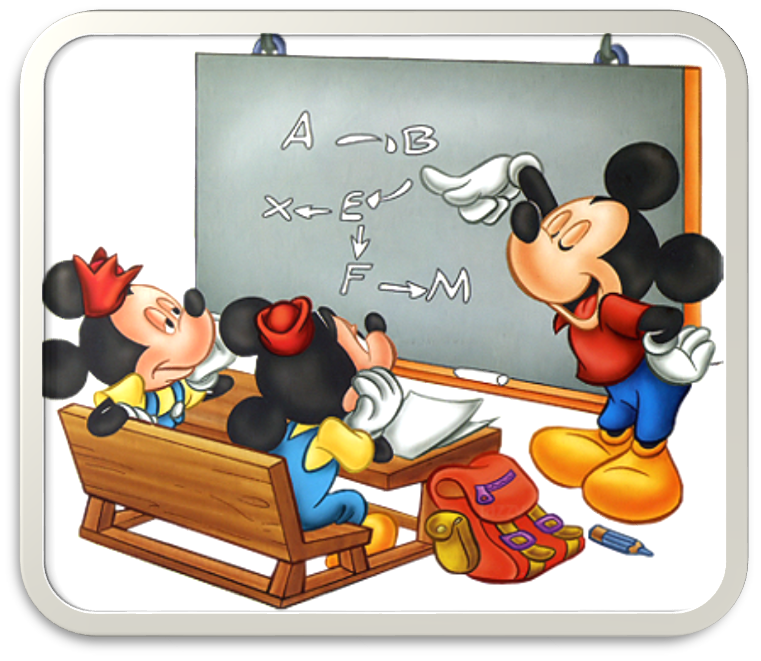 STRAIGHT A HONOR ROLL
Lillian Adrian
Tara Amador
Jonathan Babich
Raffie  Baker
Elijah Blanco
Callie Bloom
Marlie Cakans
Perry Carlson
Anna Carucci
Jason Castillo
Kyla Catarineau
Lily Costa
Matthew Darrow
Hunter Dixon
Maggie Duckworth
Austin Fernandez
Molly  Gahagen
Amy Garcia
Niomi Garcia
Jeri Goldberg
Sheila Gonzalez
George Guerra
Susan Gutierrez
Lauren Hack
Windley Hagood
Jorgen Heilbron
Taegan Huntemann
Quinn Johnson
Susan Kendall
Emma Kost
Halley Lane
Anna Langley
Victoria Lindsay
Cora Long
Zoe Marchetti







































Ella Marsden
Alexis Martin
Mabel Martinez-Benitez
Keiry Martinez-Garcia
Grace Matthews
Angelina Nappi
Bethany Norling
Simon Orjuela
Timothy Orr
Ethan Osborne
Crissty Owens Henrriquez
Vanessa Pelaez
Michael  Petrusha
Patryk Pietruch
Nathaniel Pontefract
Julie Powers
Kendra Powers
Julia Prieto
Bridget Rader
Rose Rodas-Gallardo
Erin Rodberg
Thomas Rodberg
Alain Rodriguez-Diaz
Alexis Romero
Maglyn  Scott
Leo Snell
Colton Snodgrass
Kaylee Stoky
Sergio Trujillo-Perez
Zane Turbessi
Alyssa Webb
Zachary Webb
Amber Wigle
Sophie Williams
Anna Wilson
Alison Woltanski
Aelish Young
Abigail Zischka
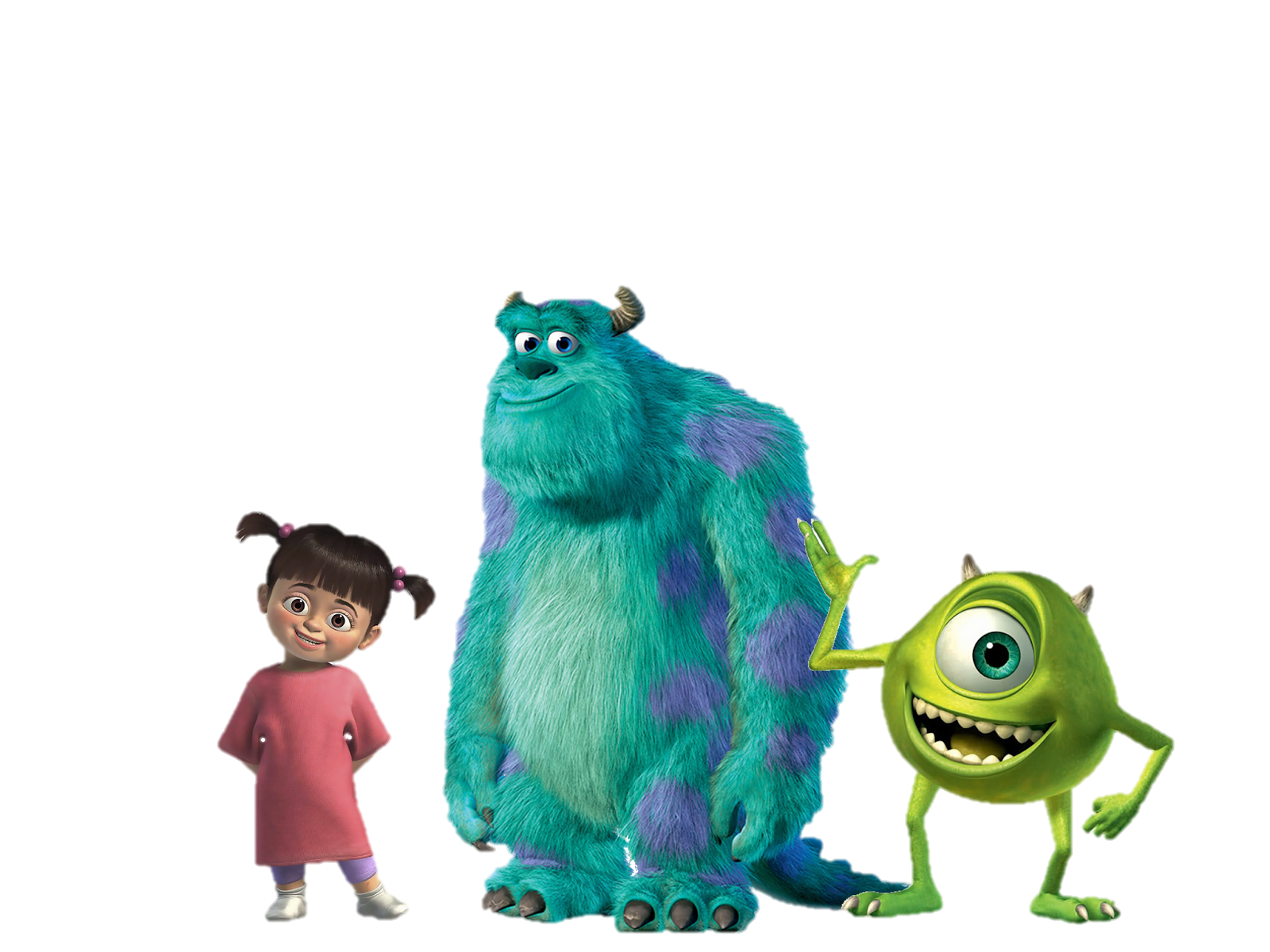 Congratulations!
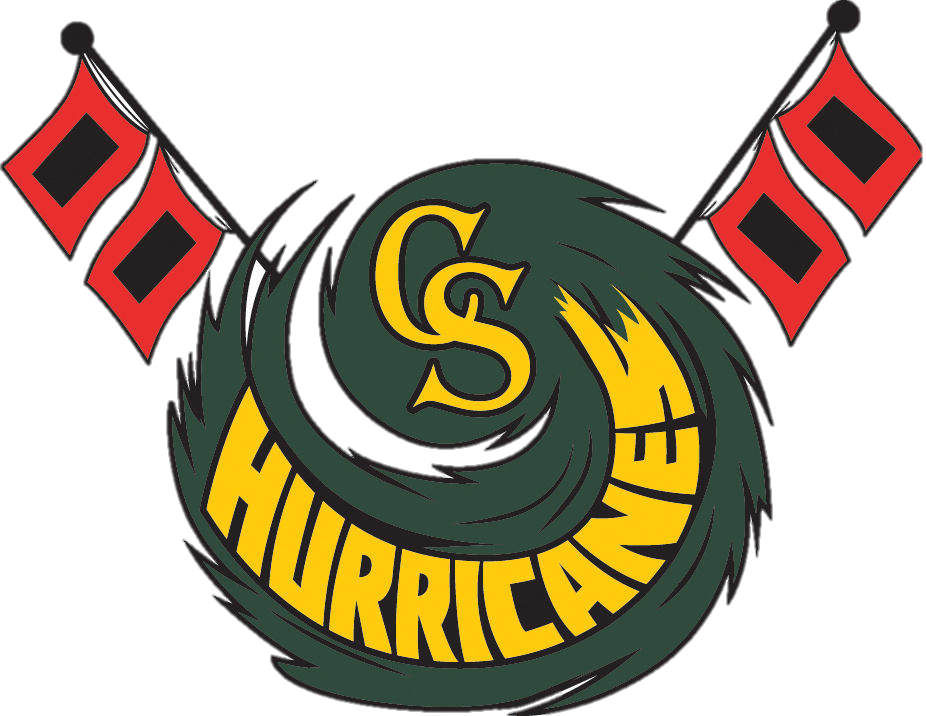 Credits
Sophie Williams
Lillie Carter
Assistance
Matthew Darrow
Shennan Kasprzak
Maranda Piekarski
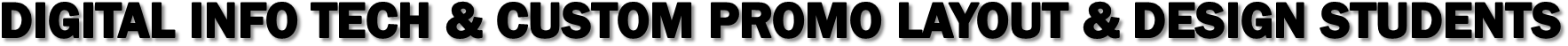